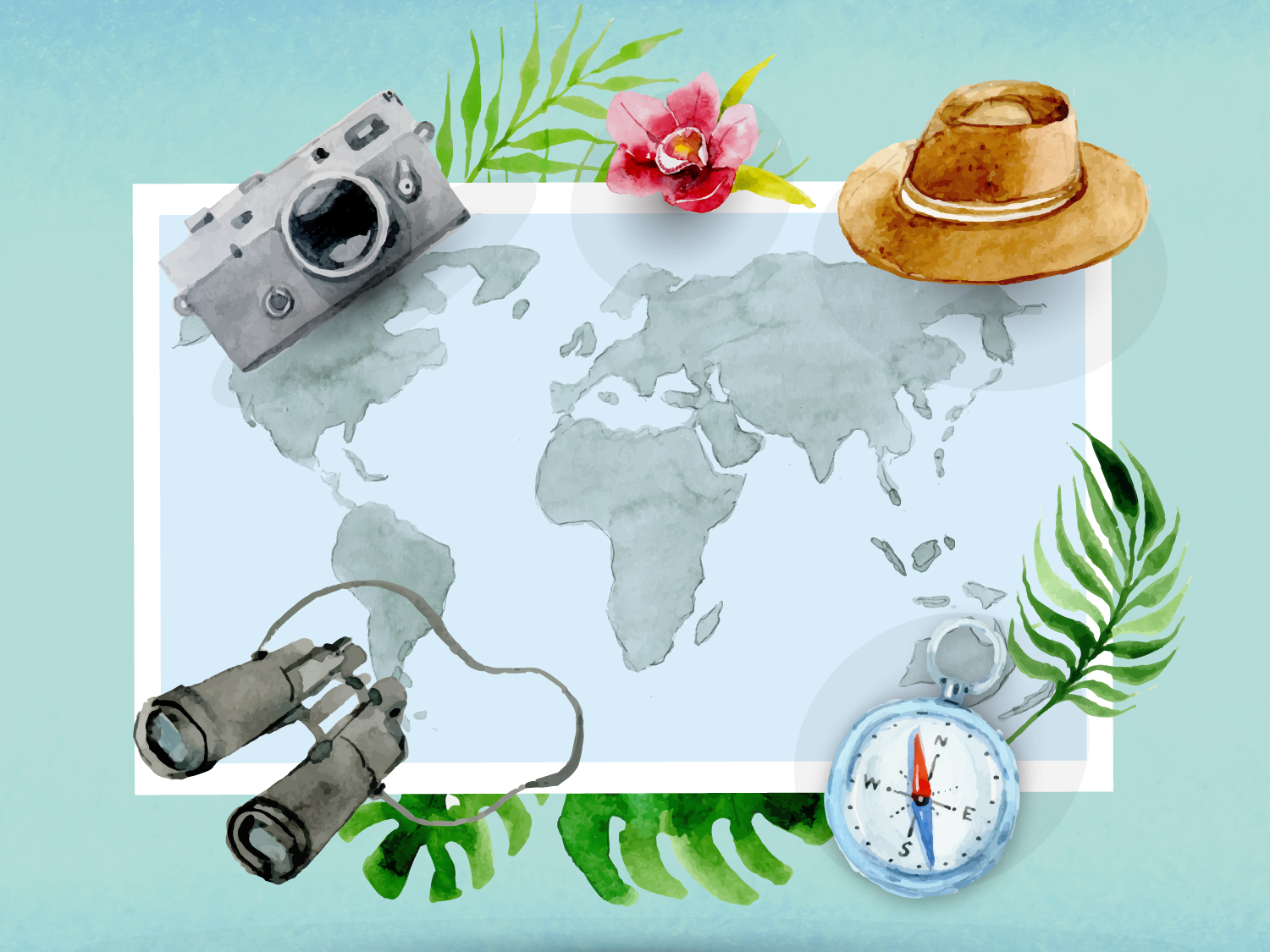 Путешествие в Судак!
Выполнила: Гнатюк Екатерина
Маршрут
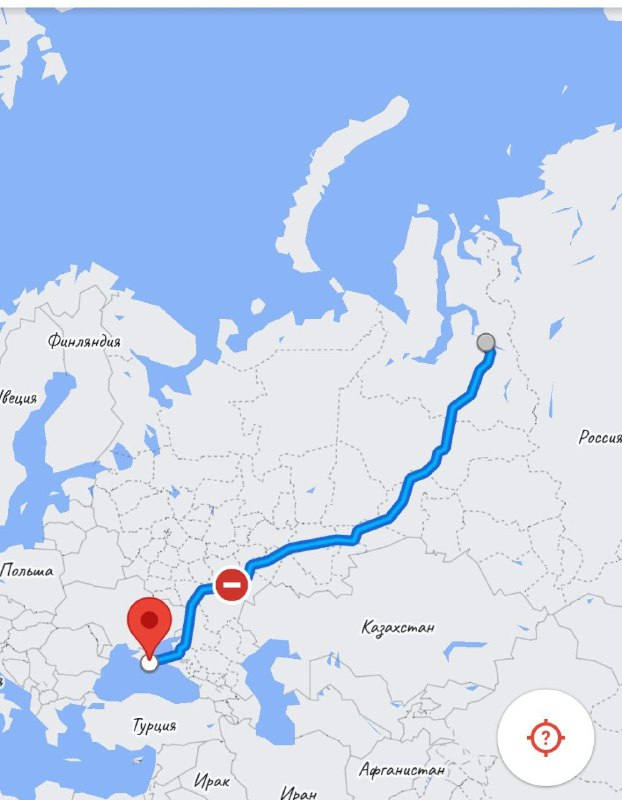 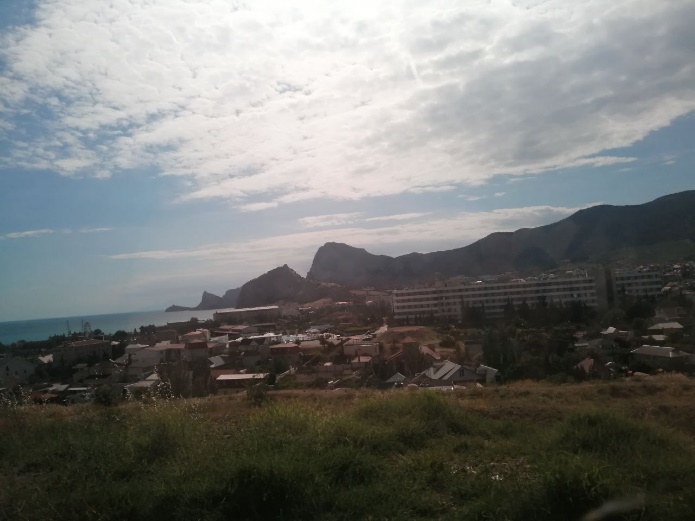 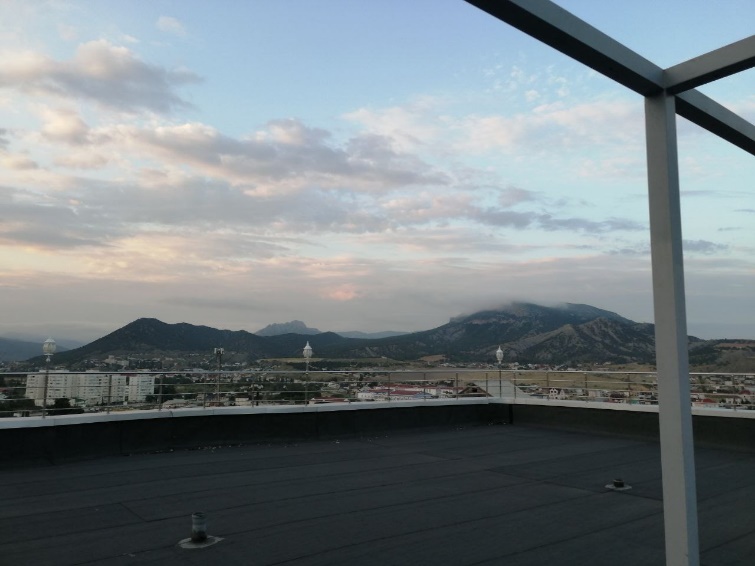 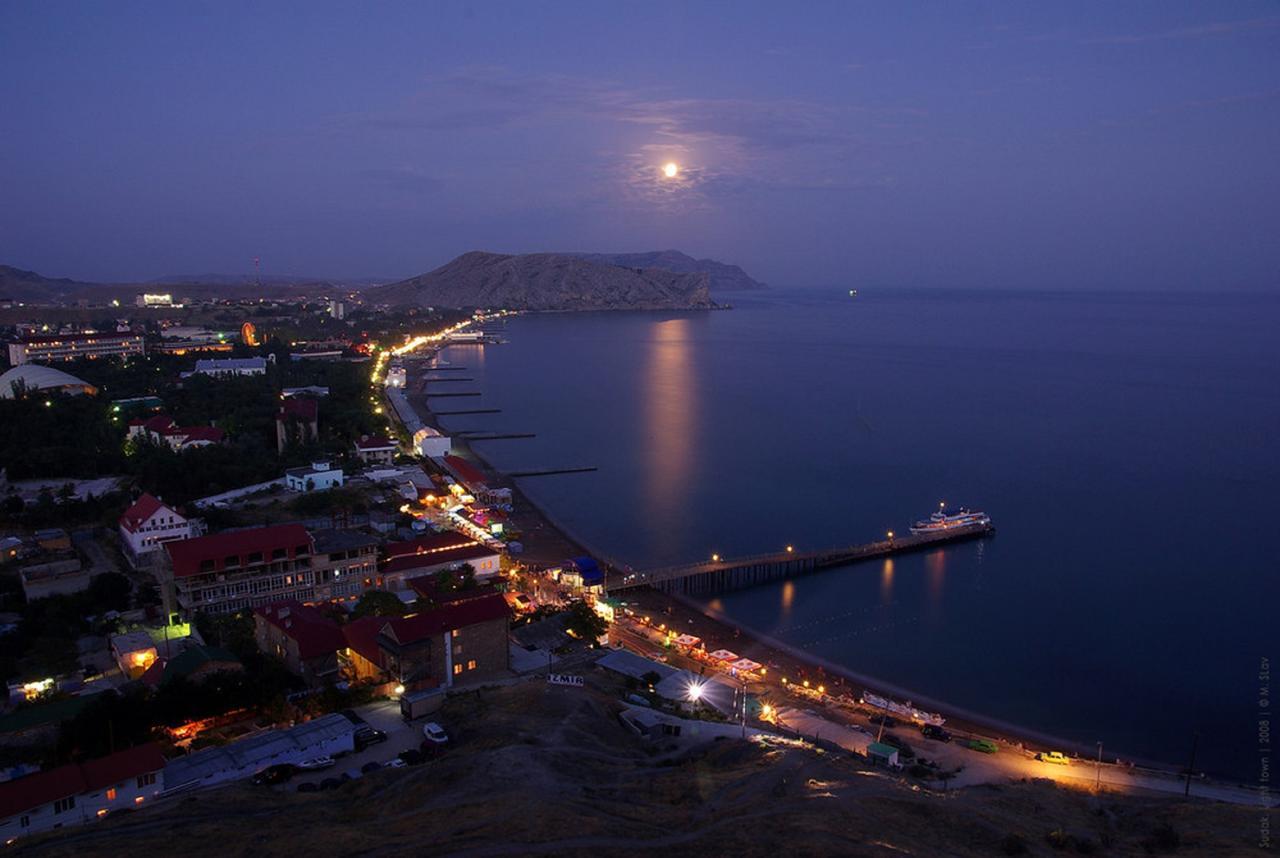 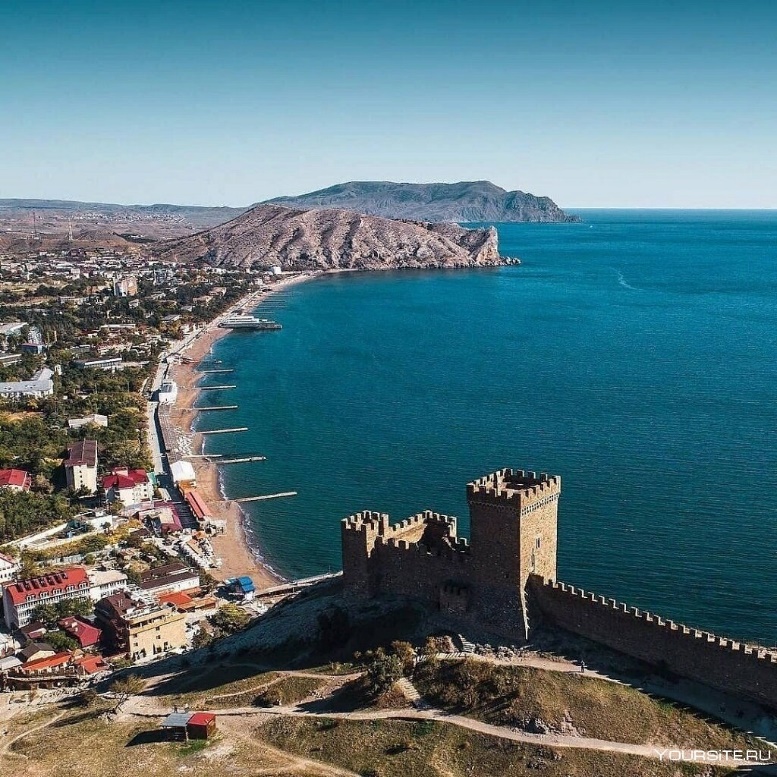 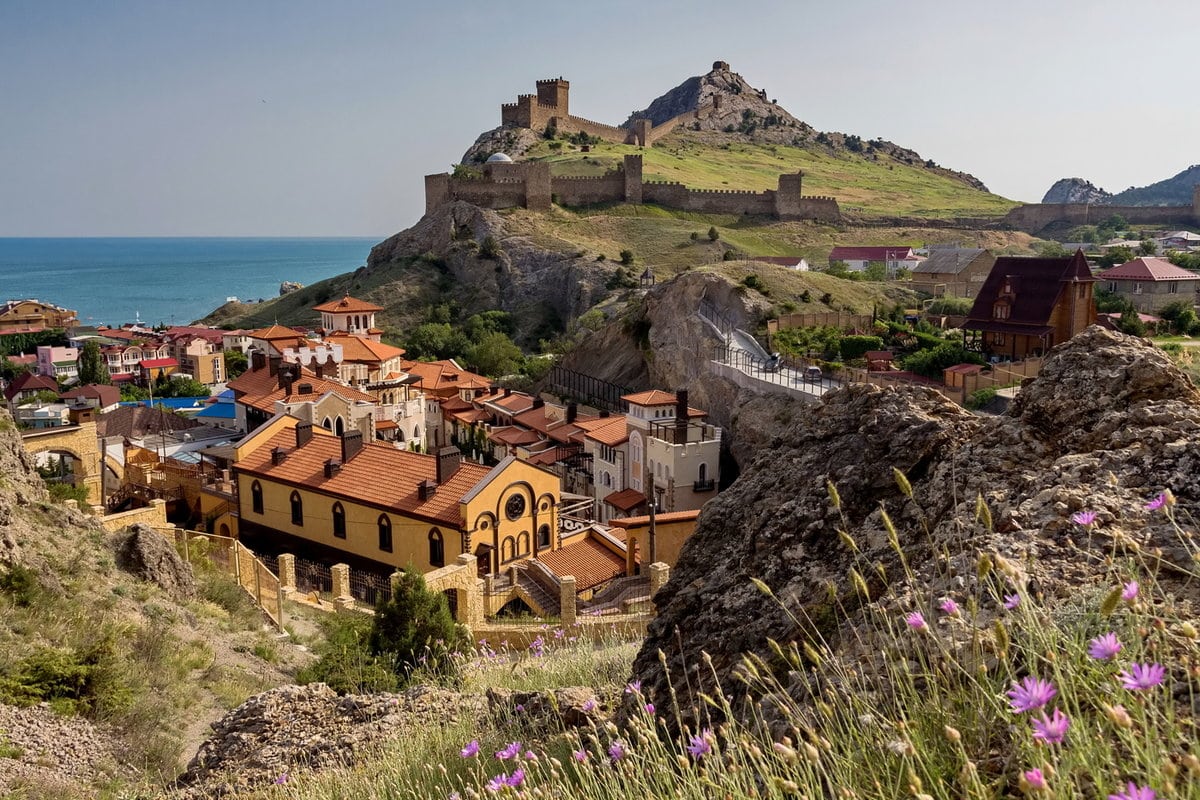 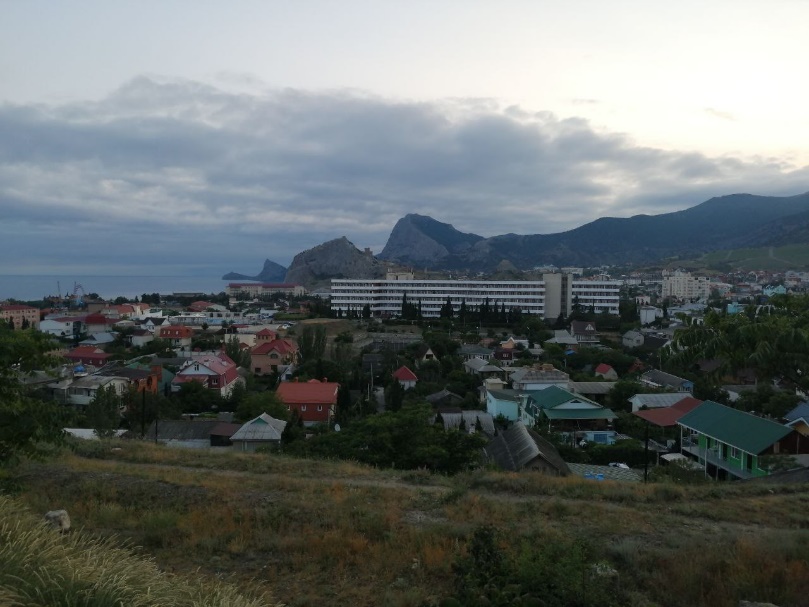 Судак
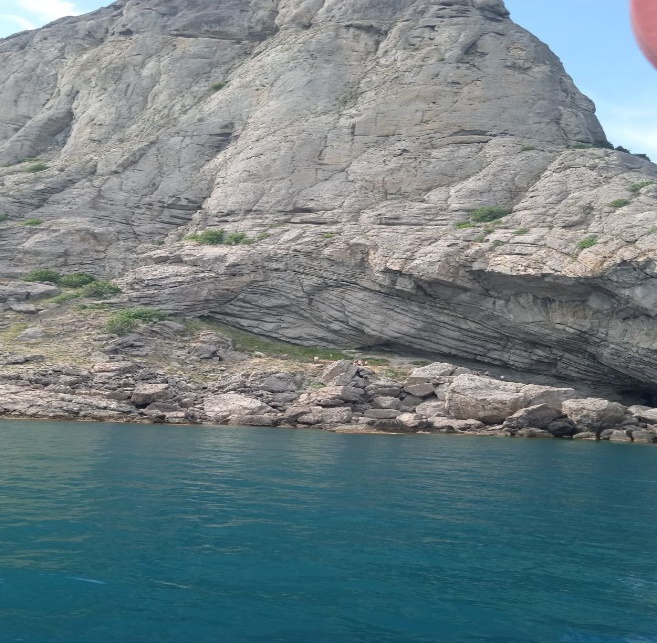 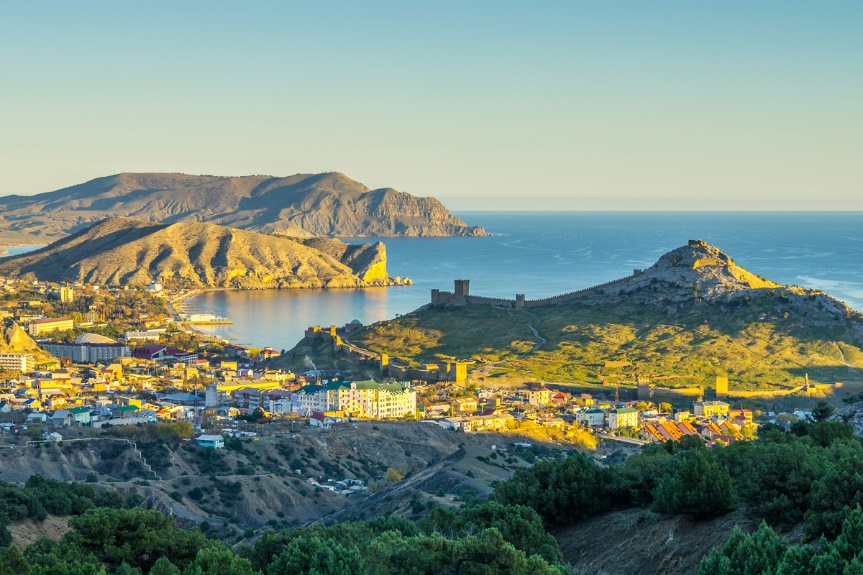 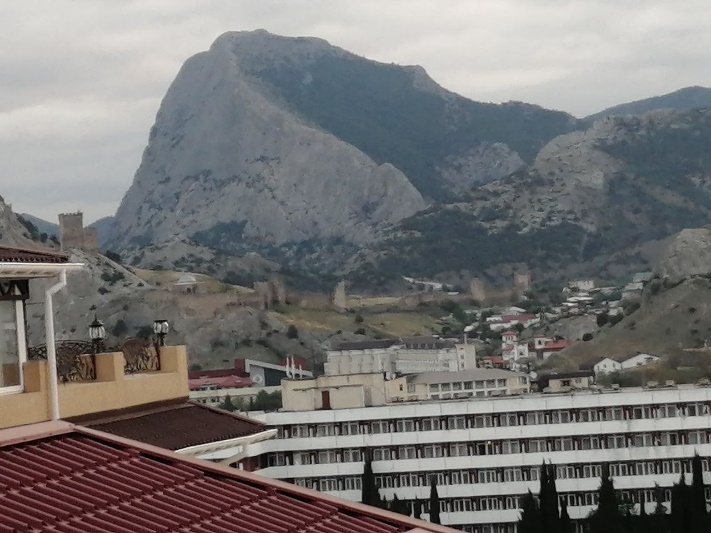 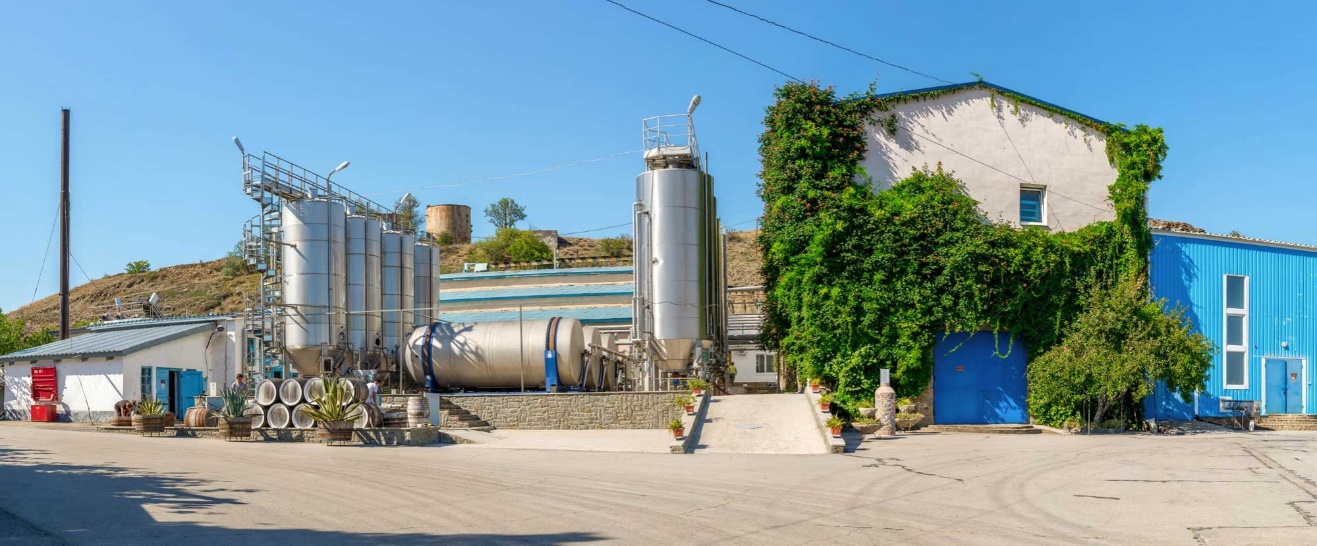 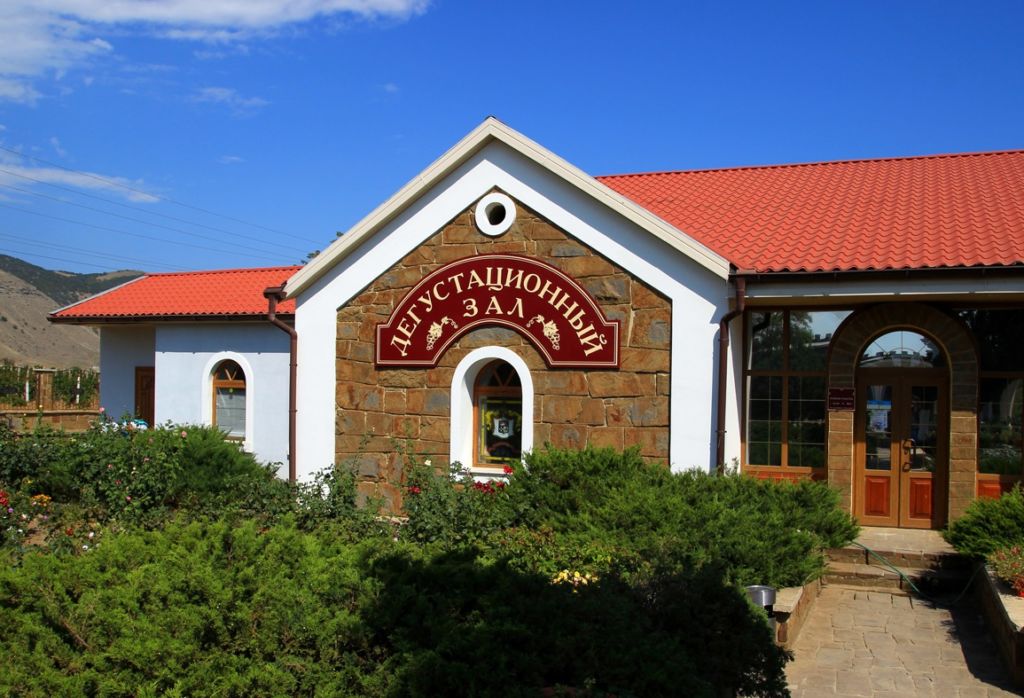 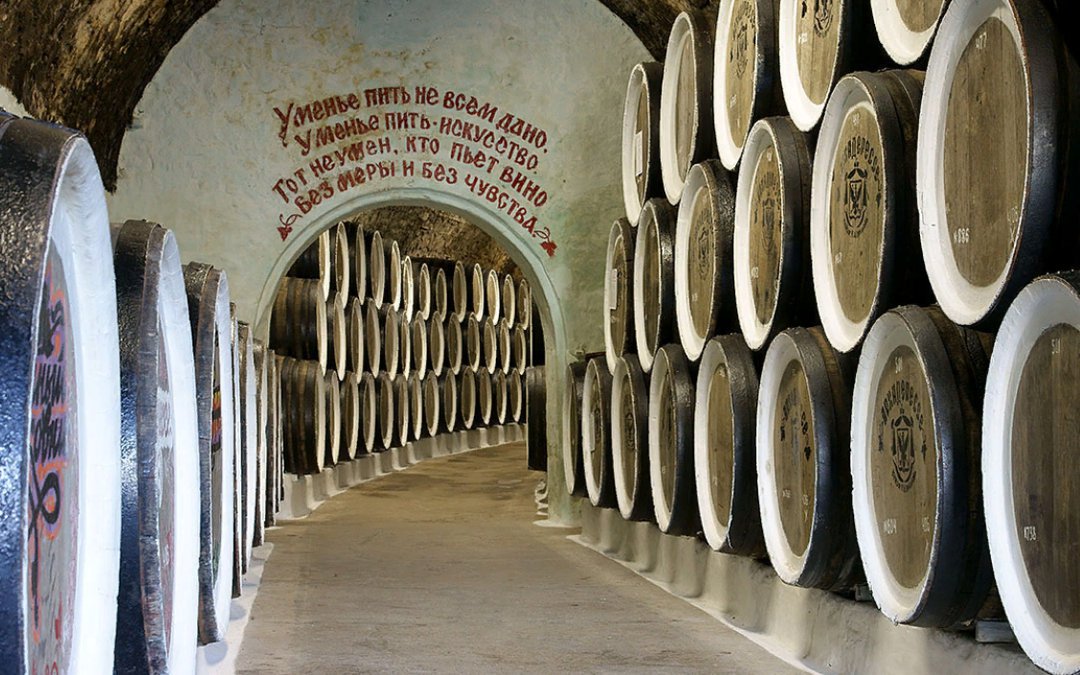 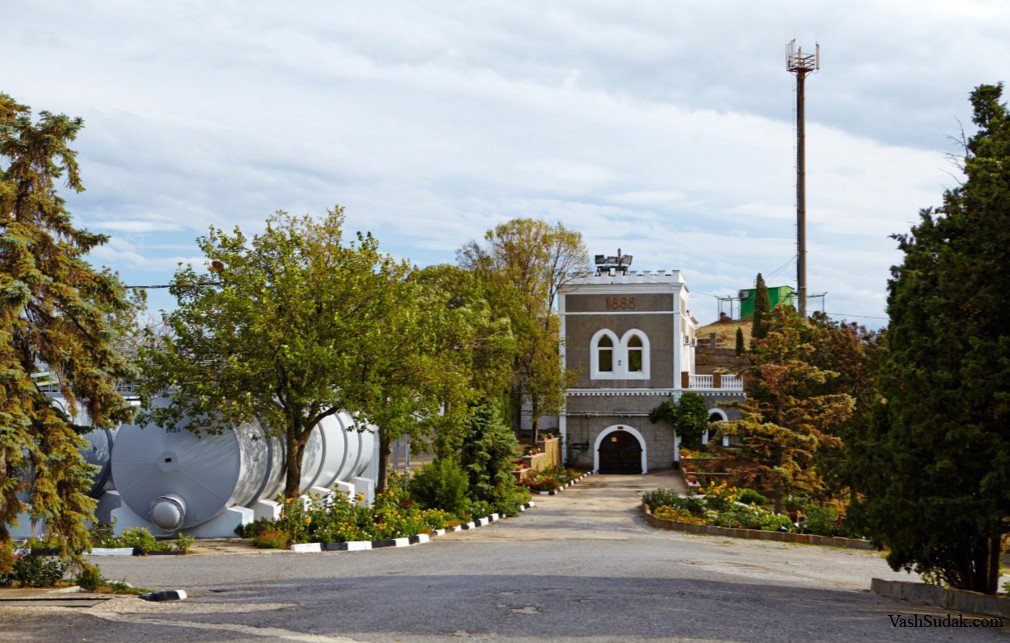 Винзавод «Солнечная Долина»
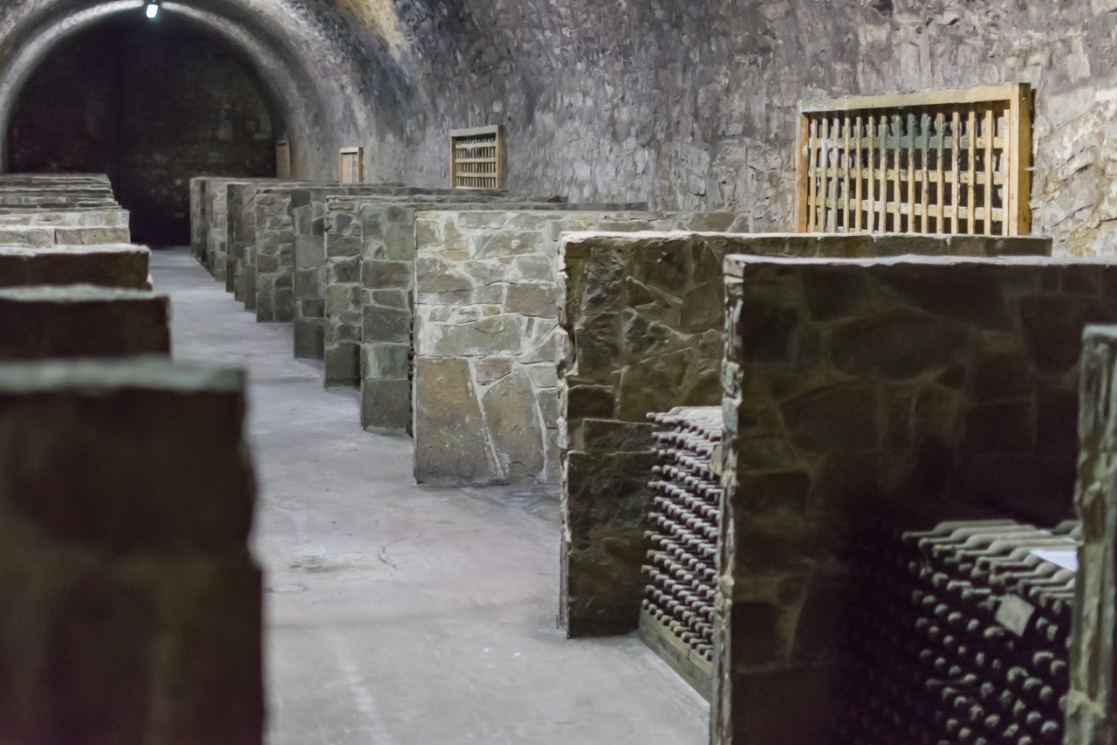 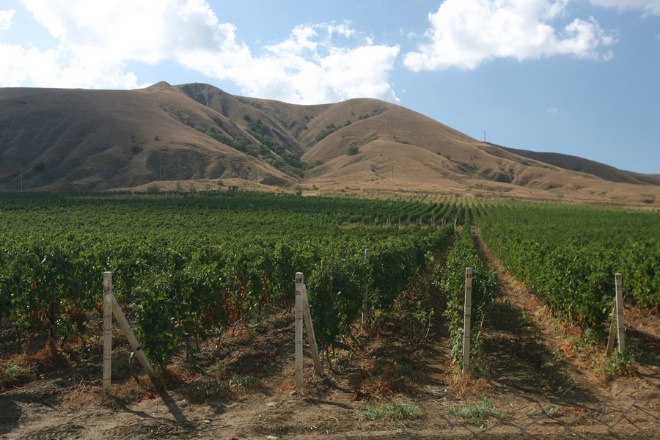 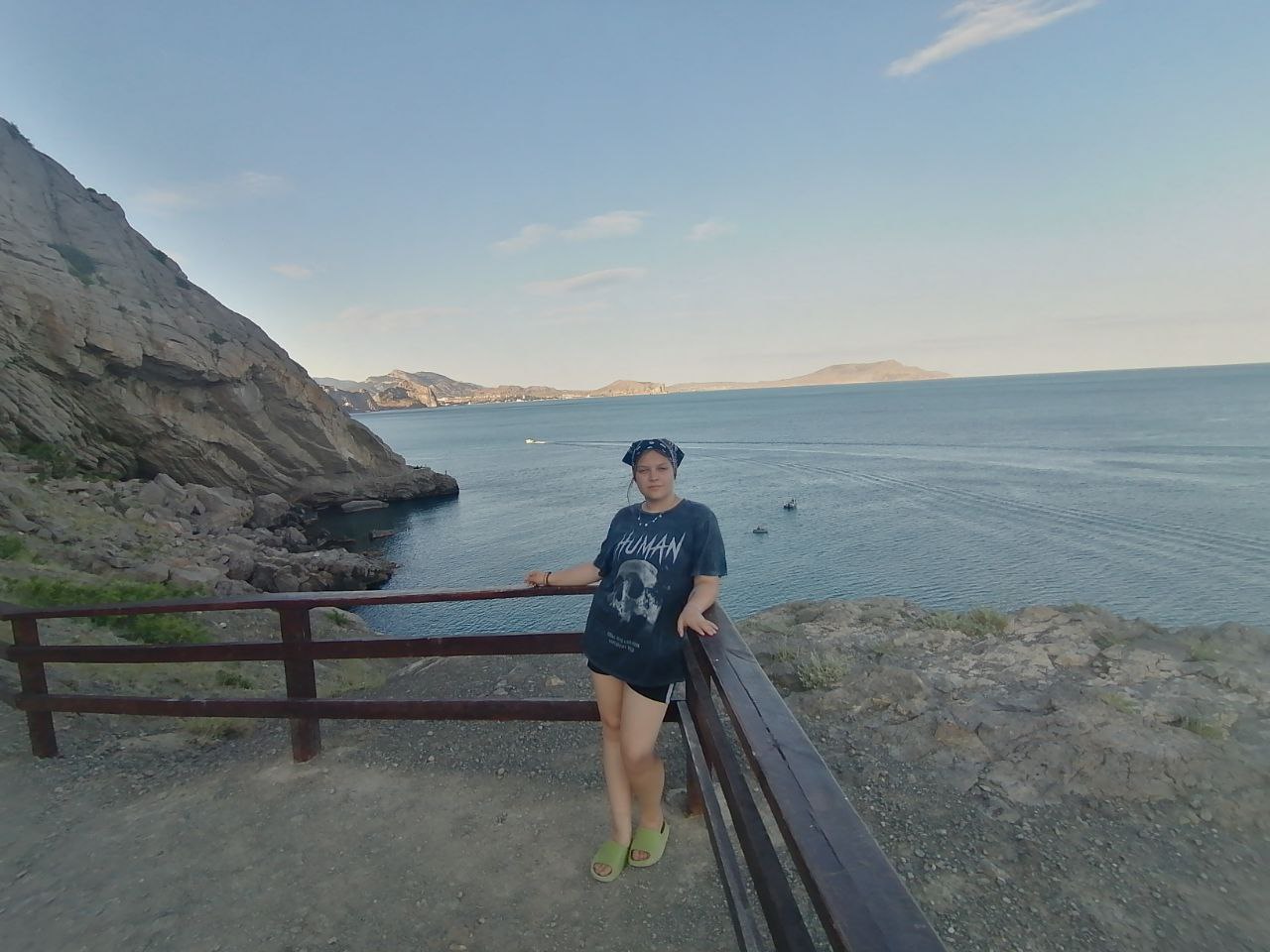 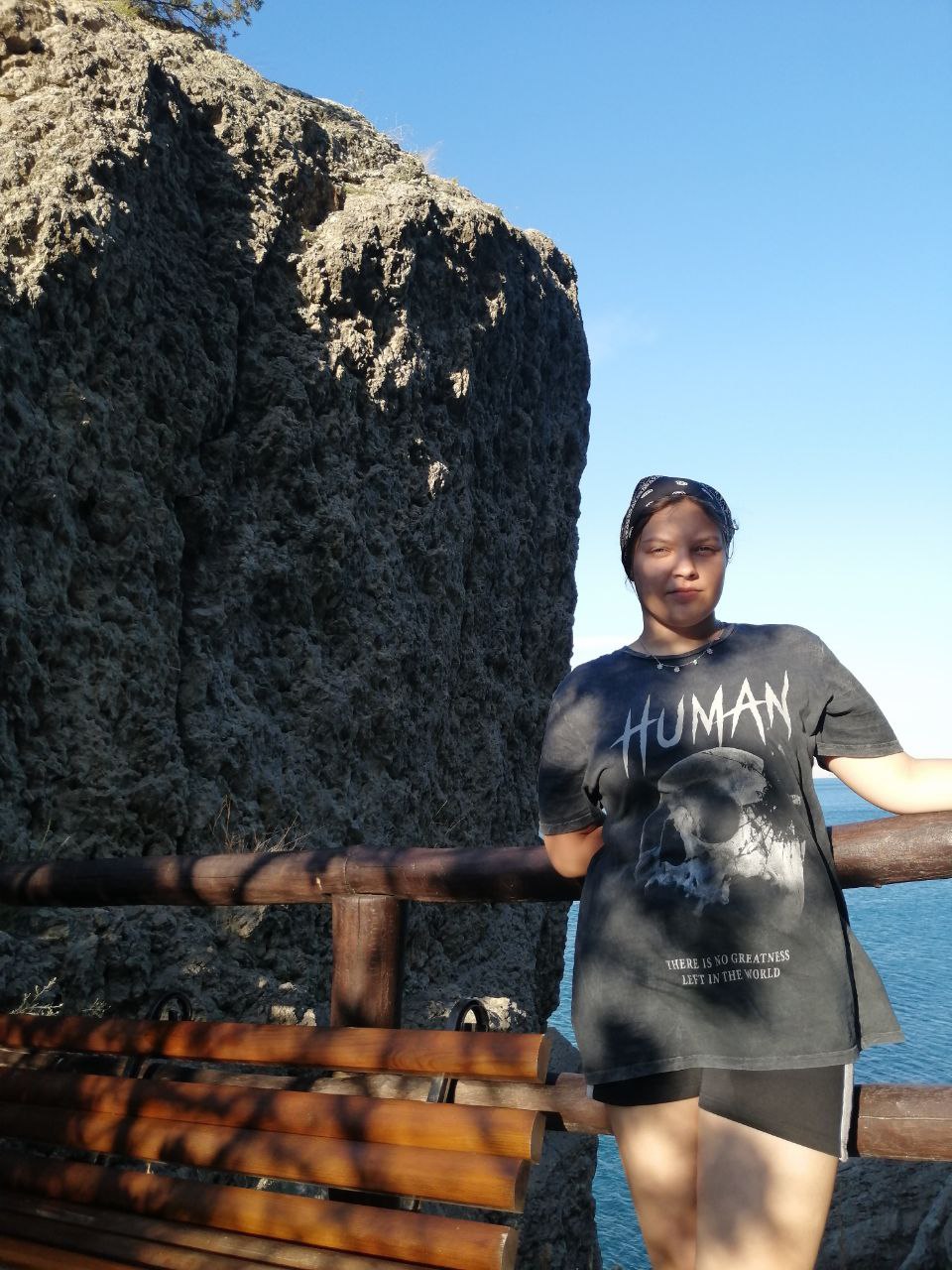 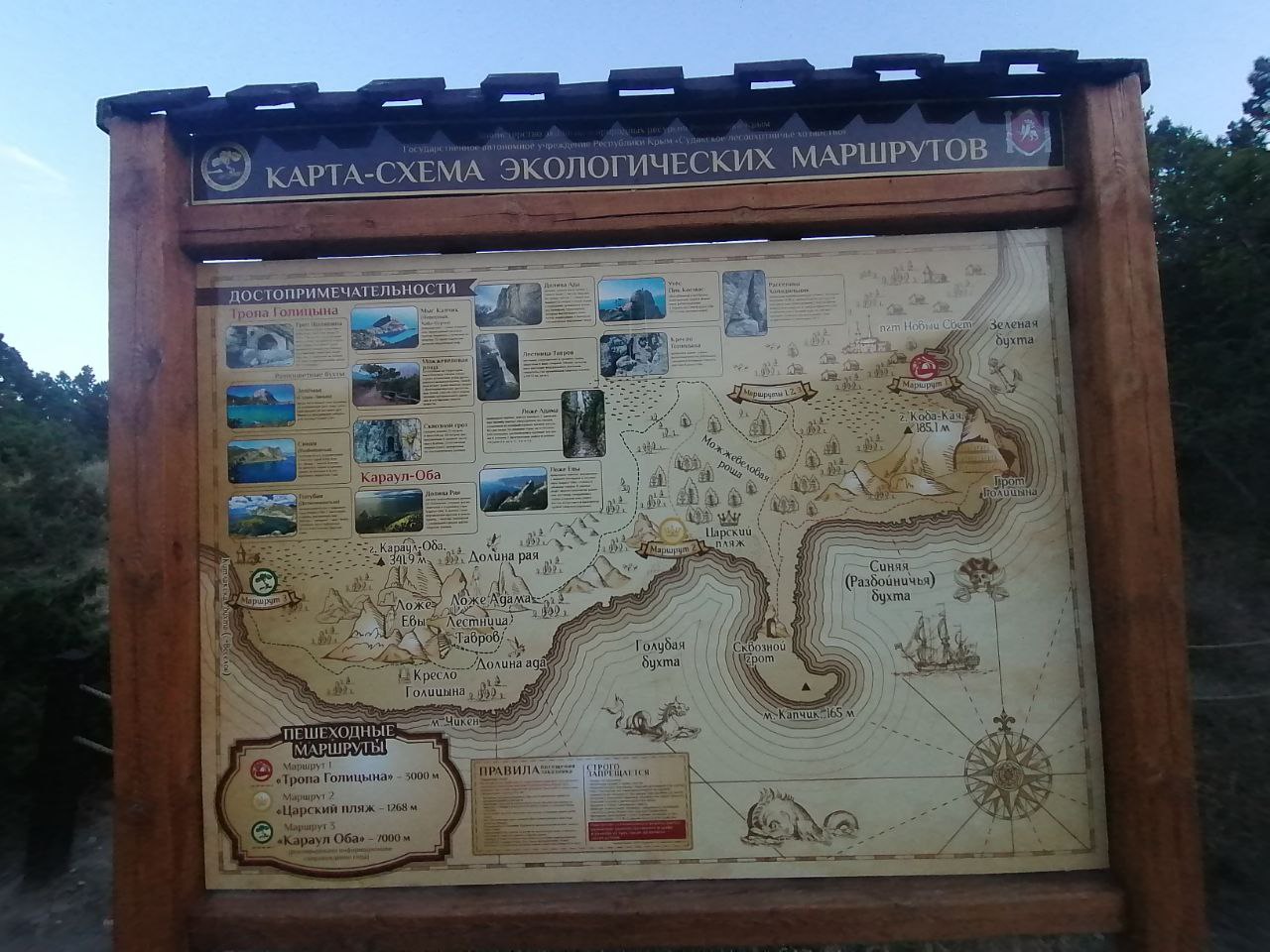 Тропа Голицына
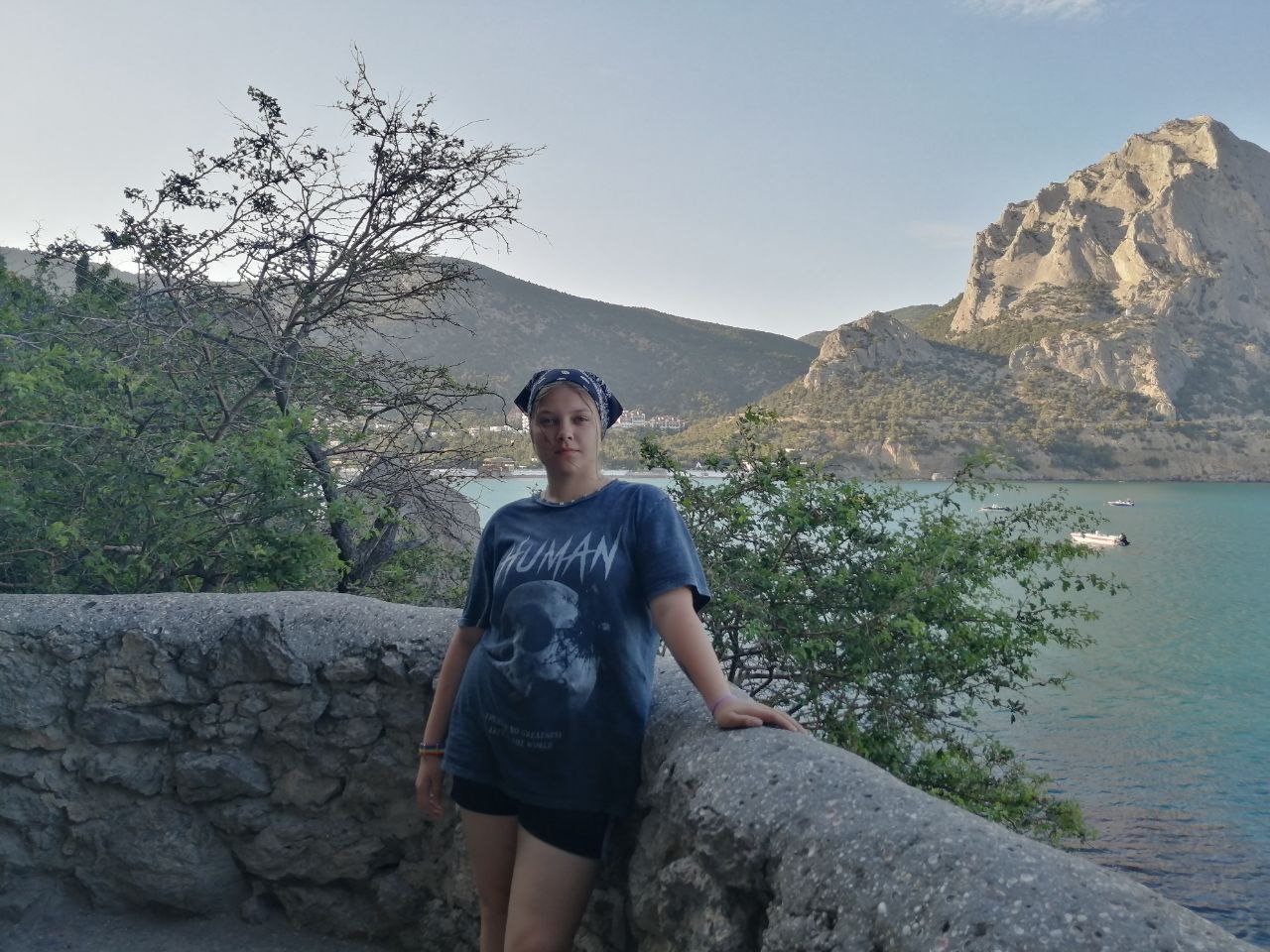 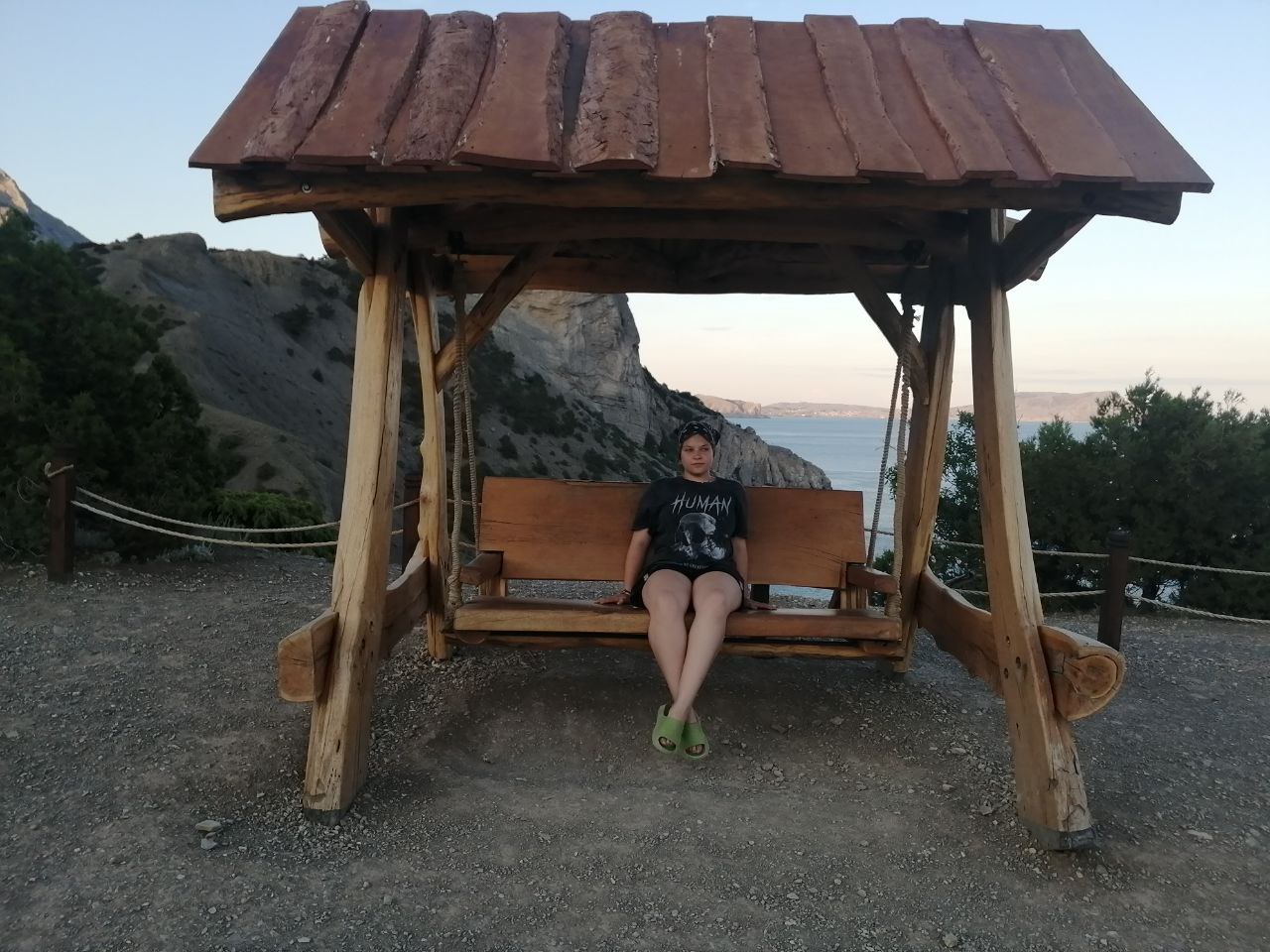 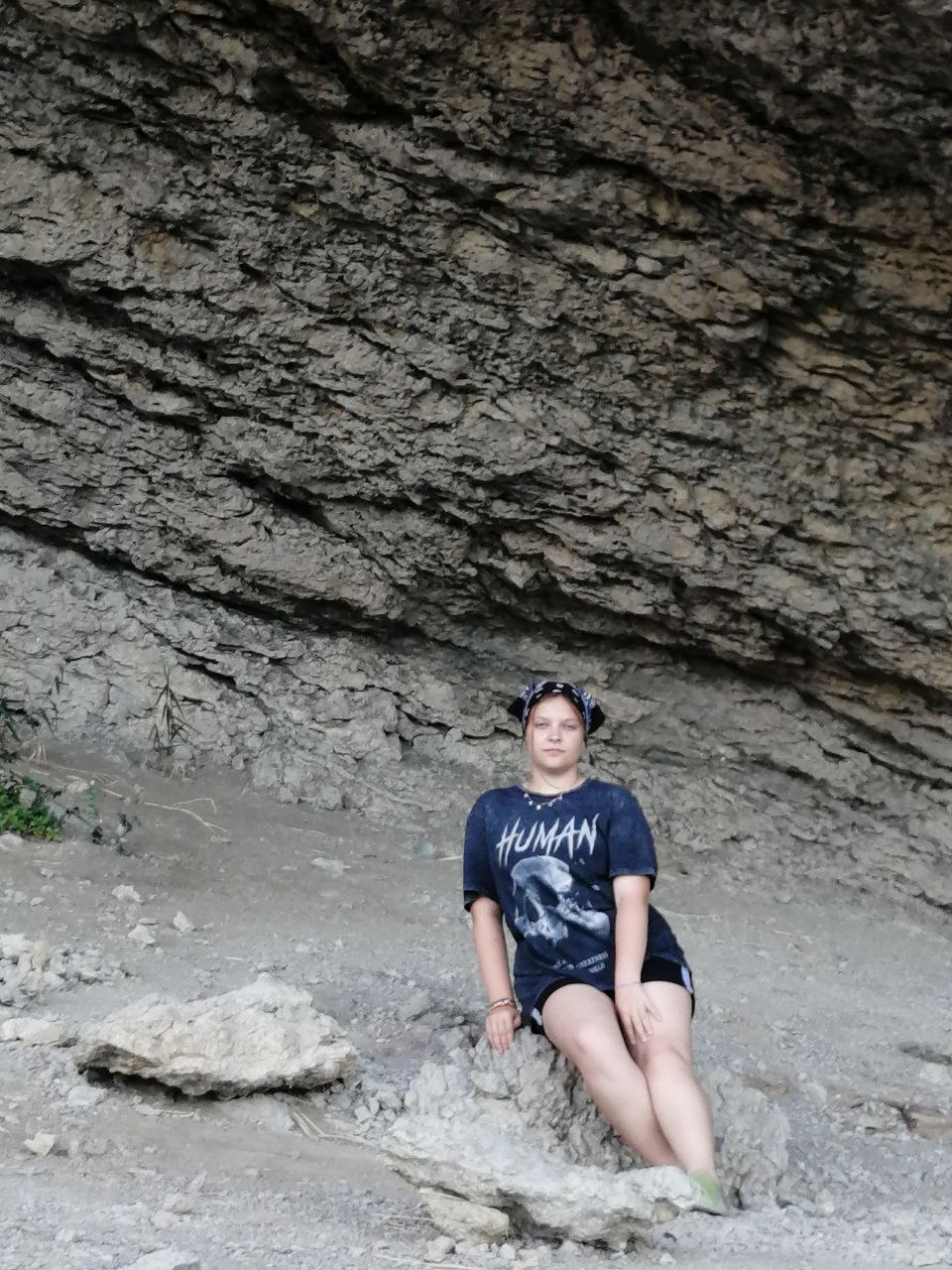 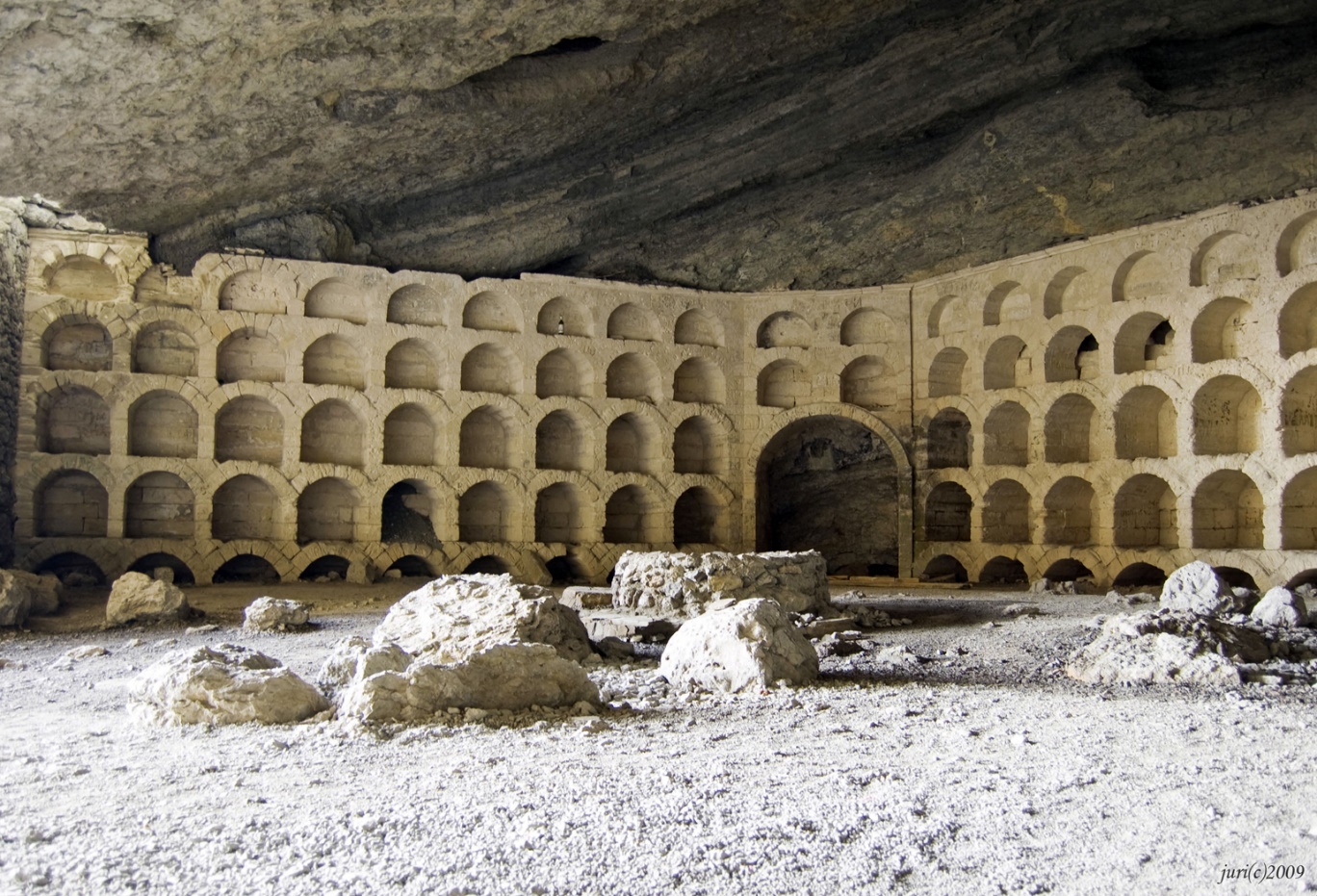 Грот Шаляпина
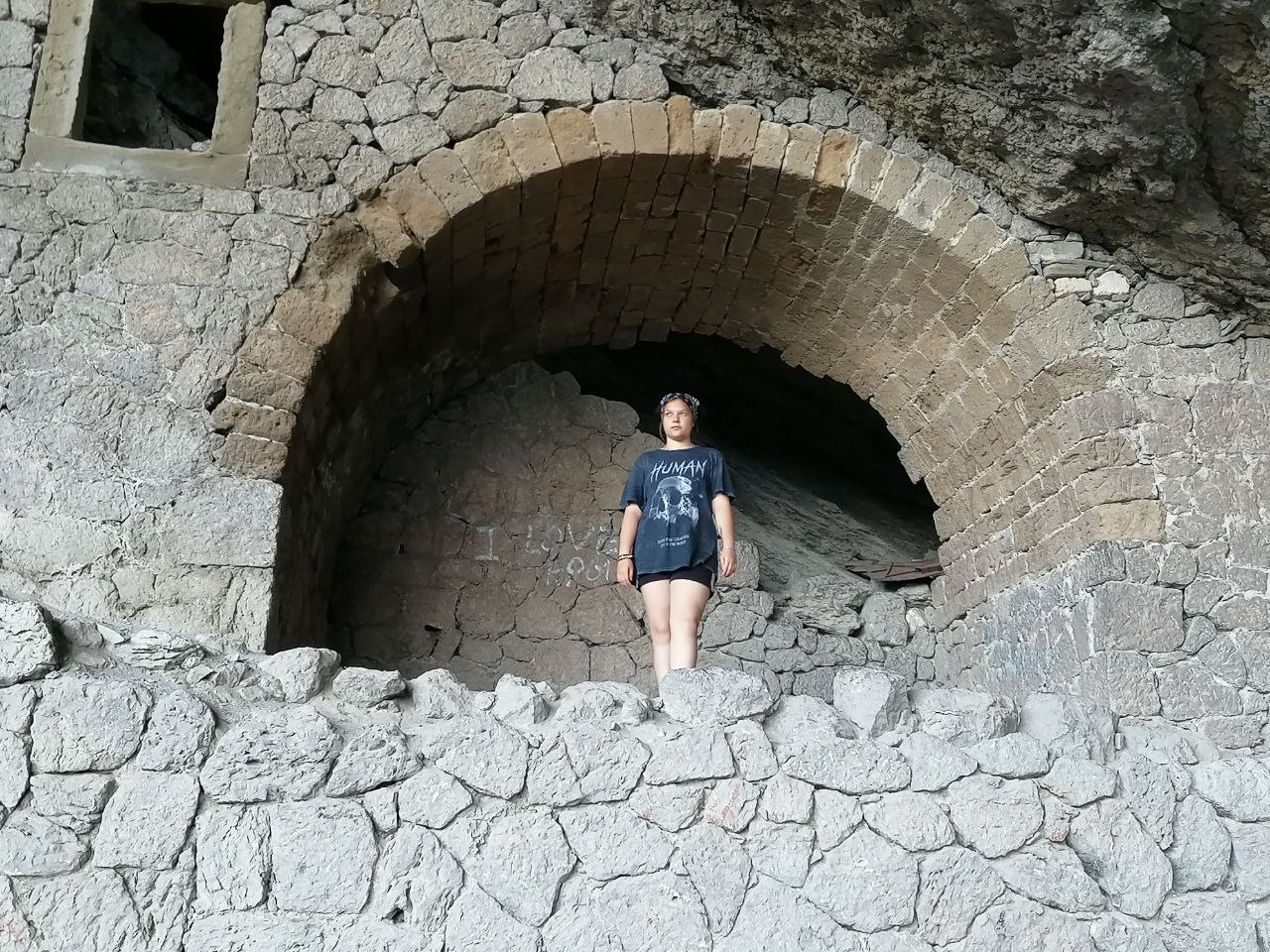 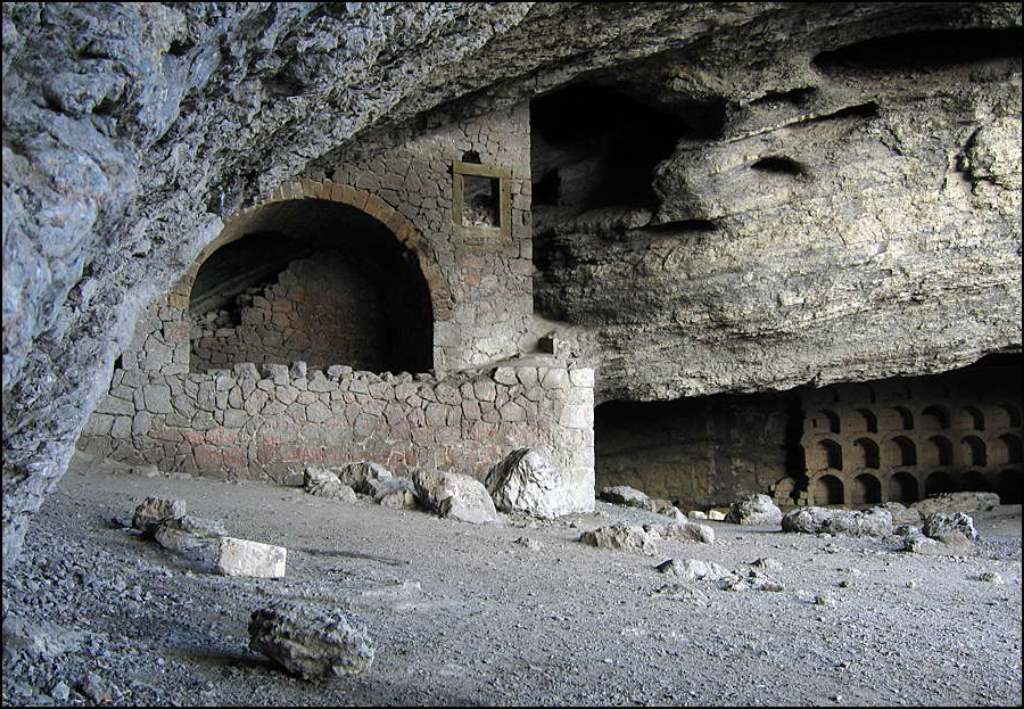 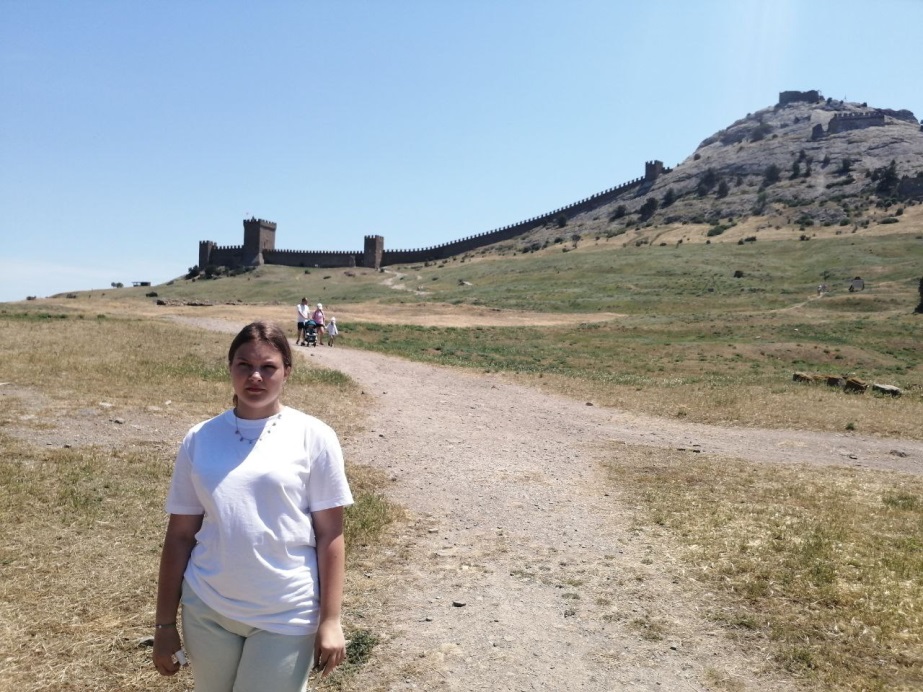 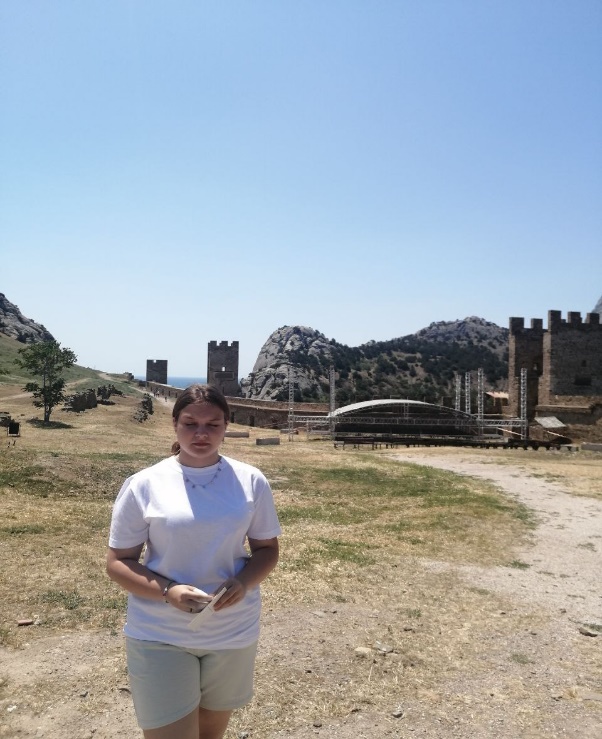 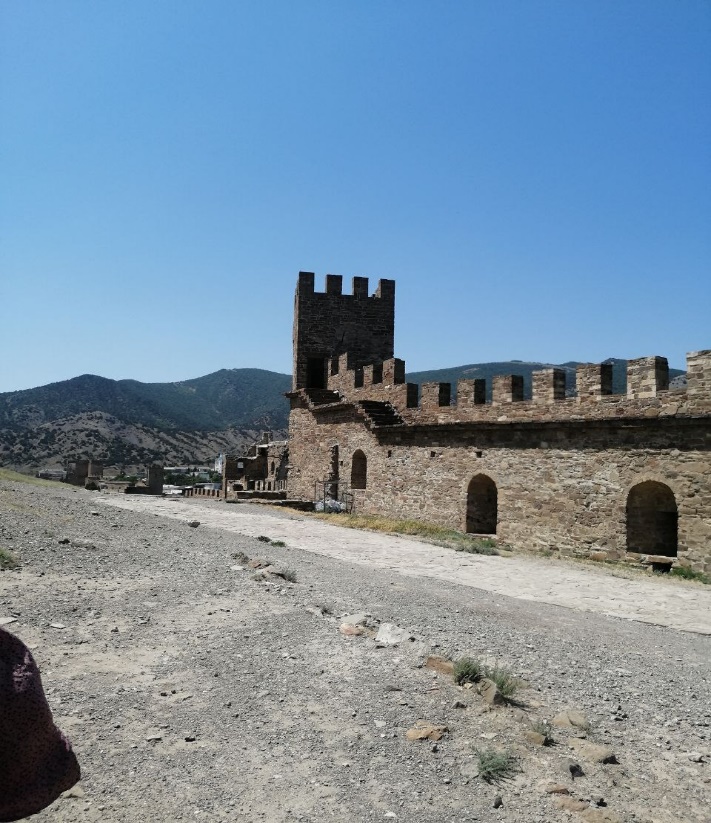 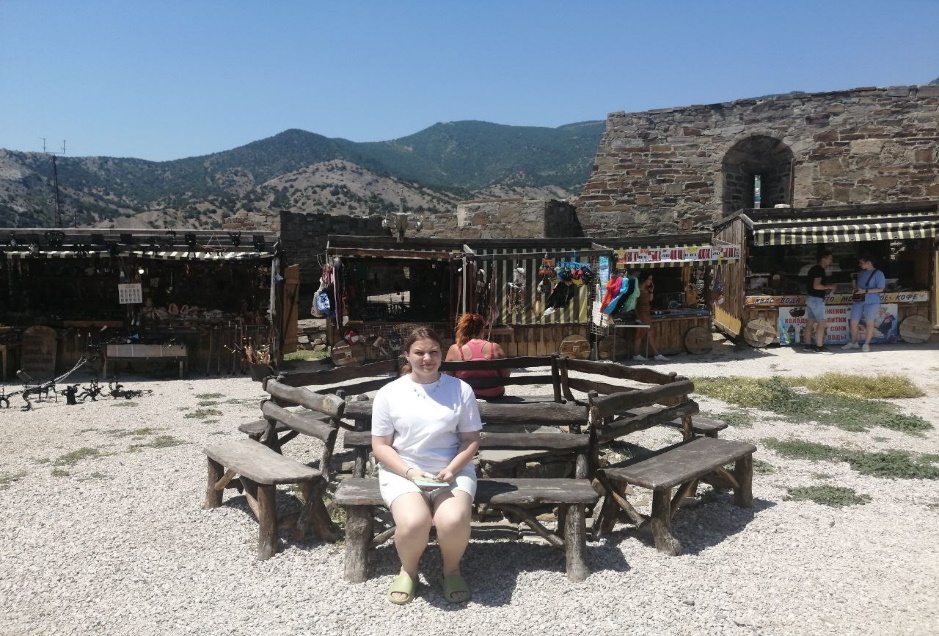 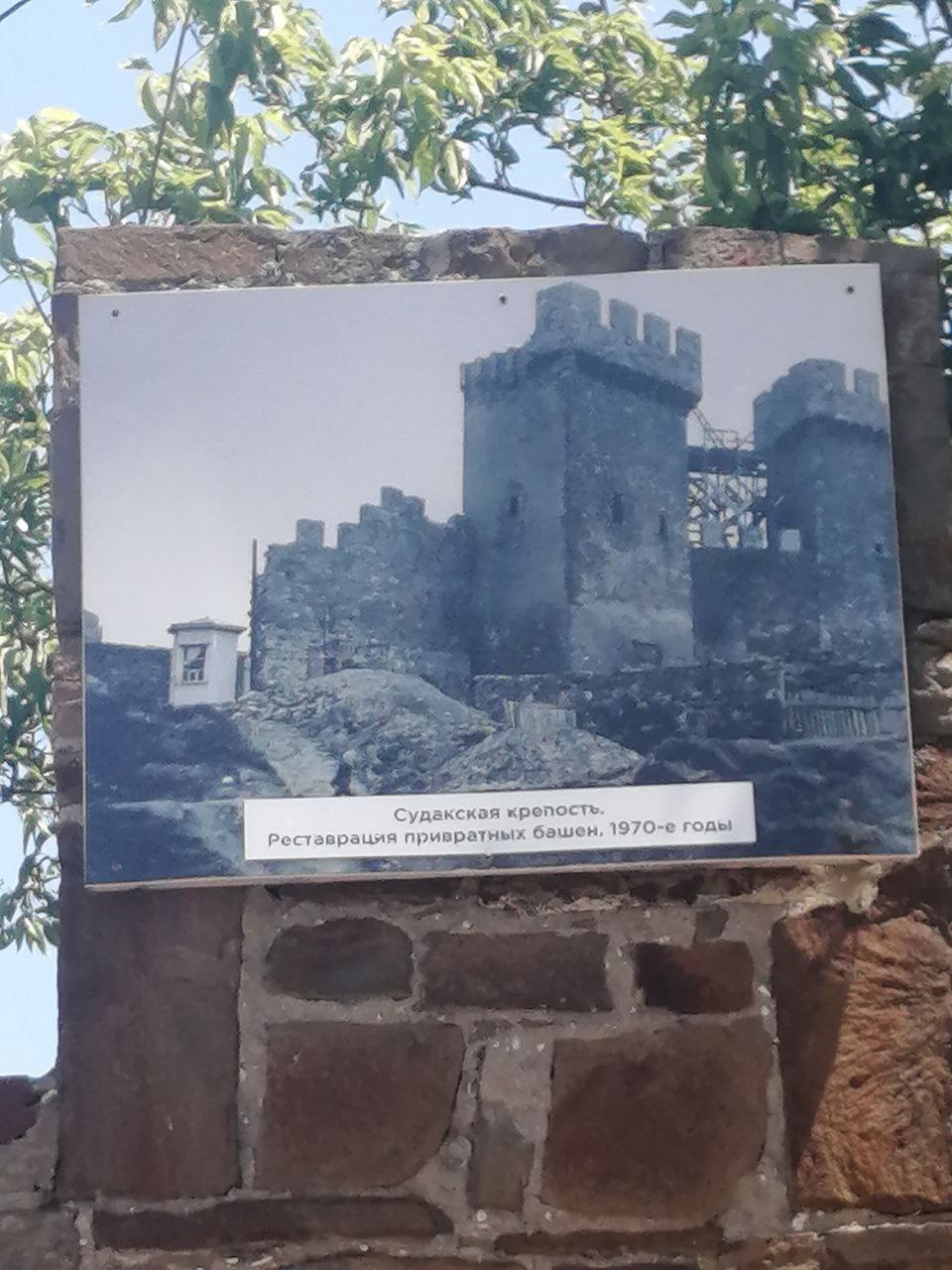 Экскурсия в  Генуэзскую крепость (Судакскую)
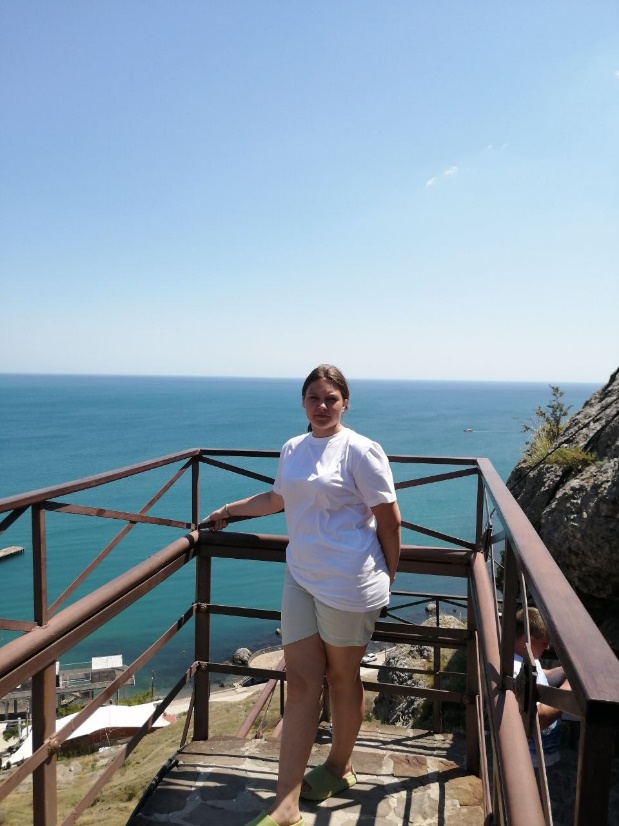 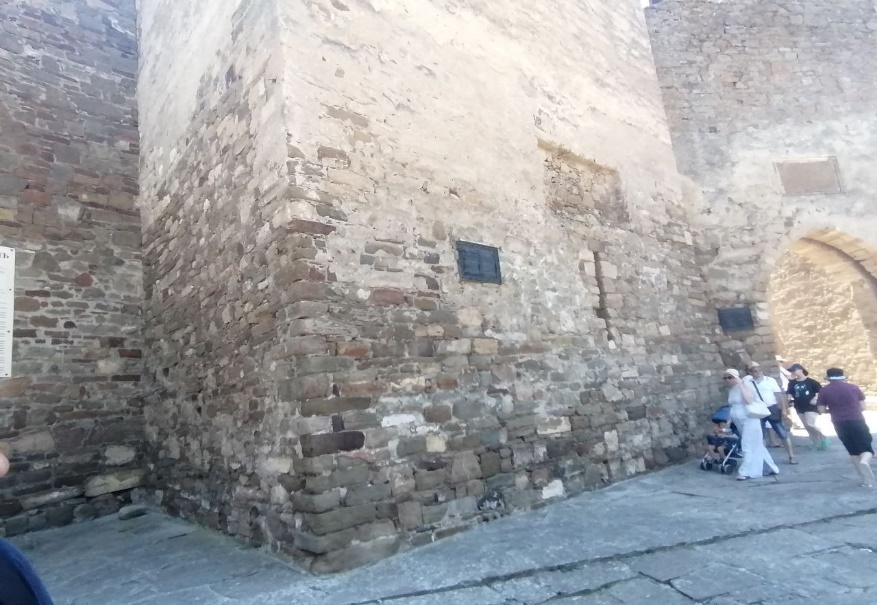 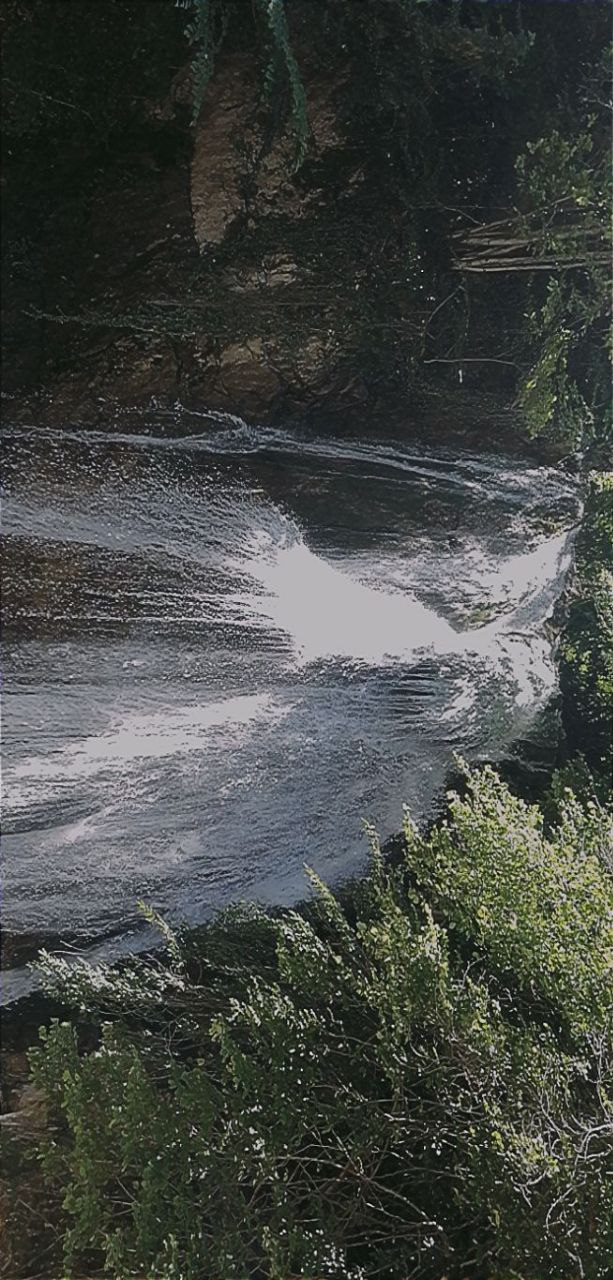 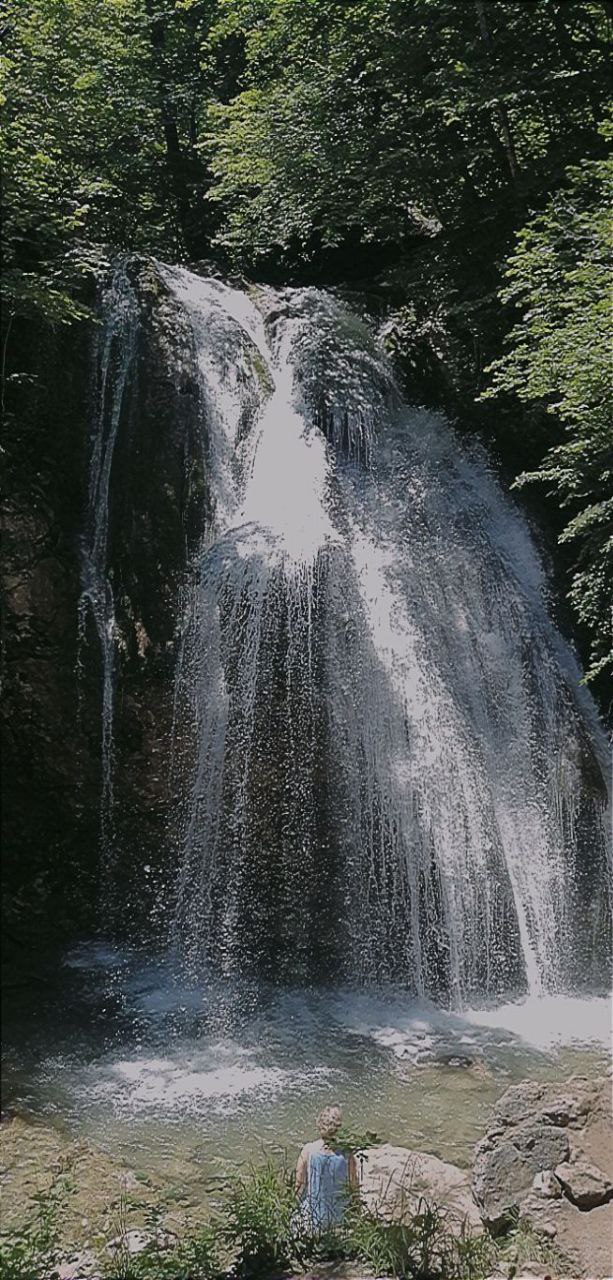 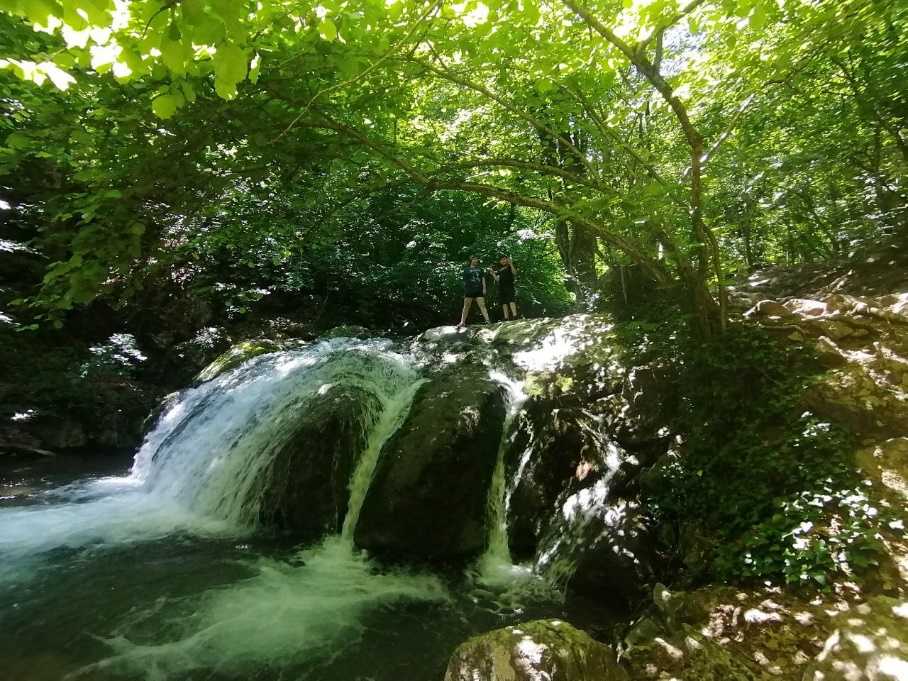 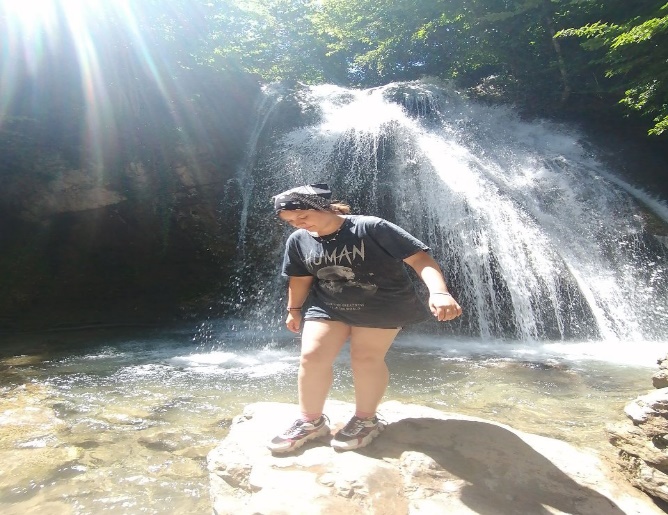 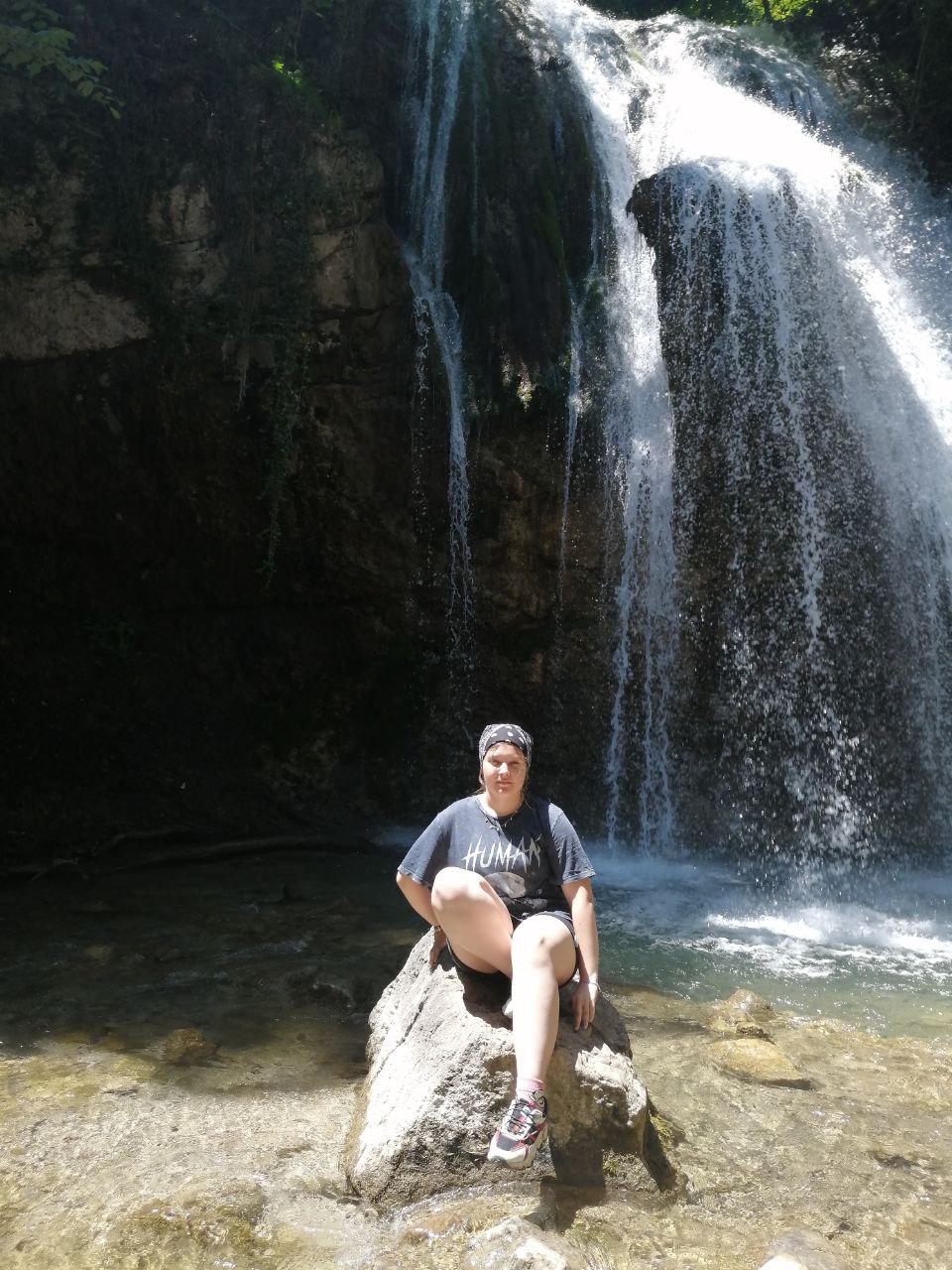 Водопад «Джур-Джур»
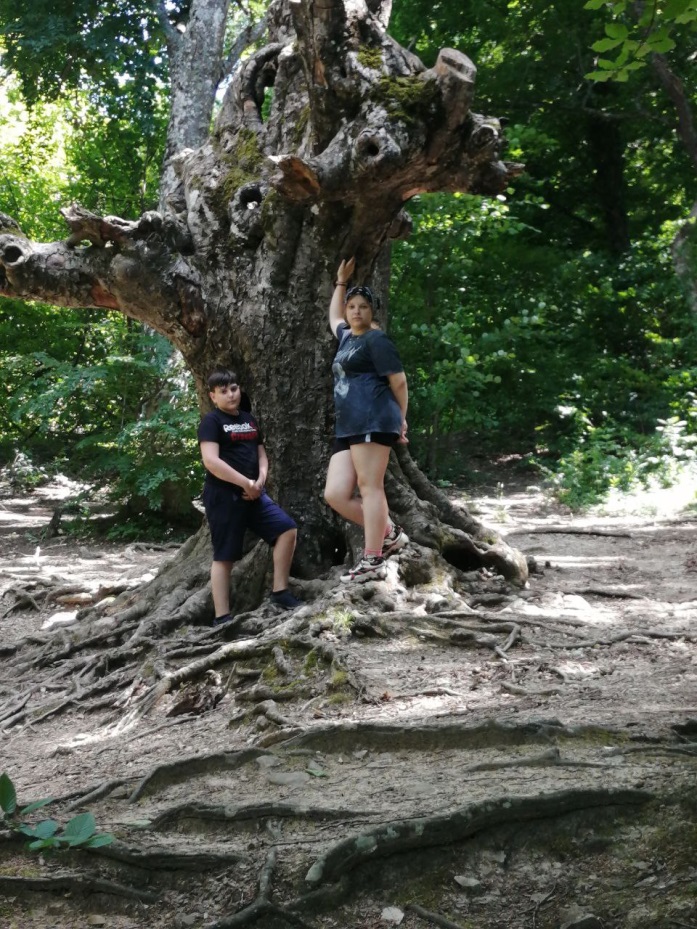 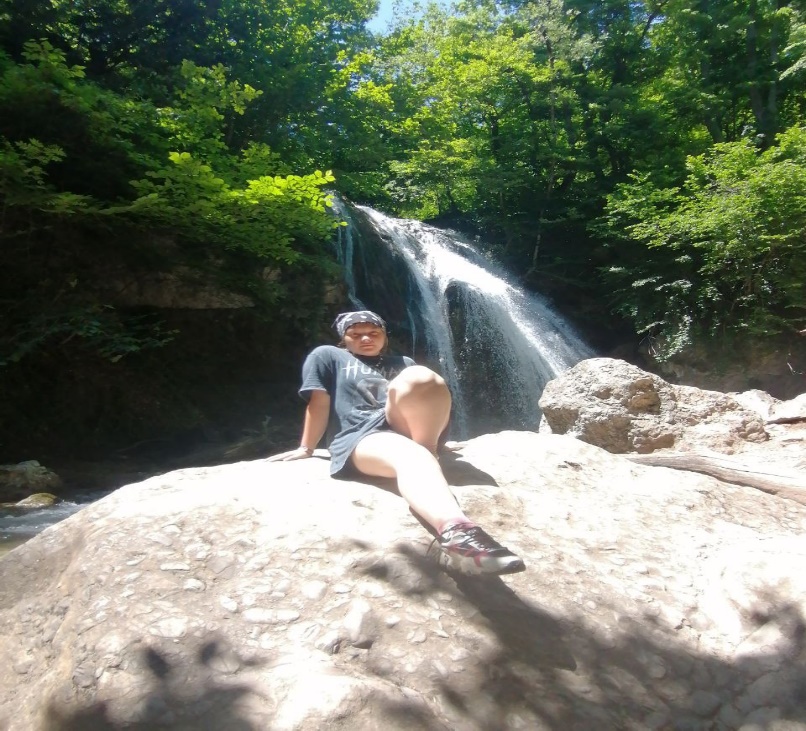 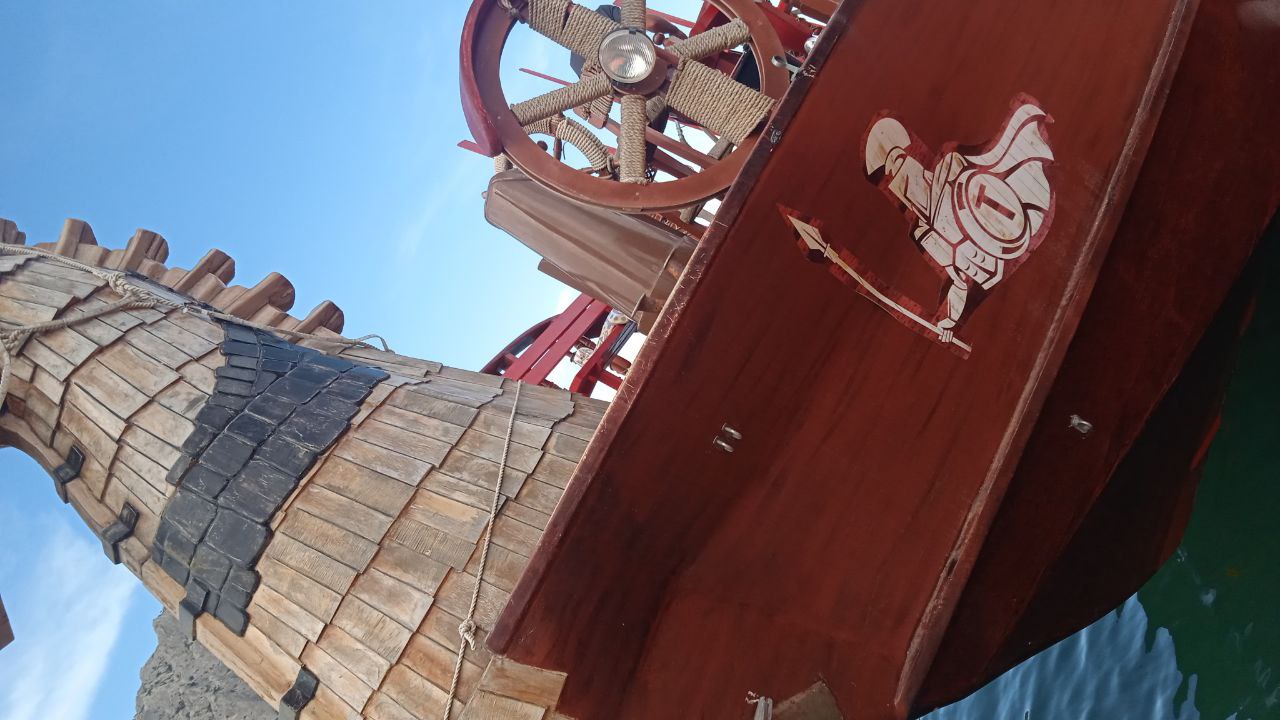 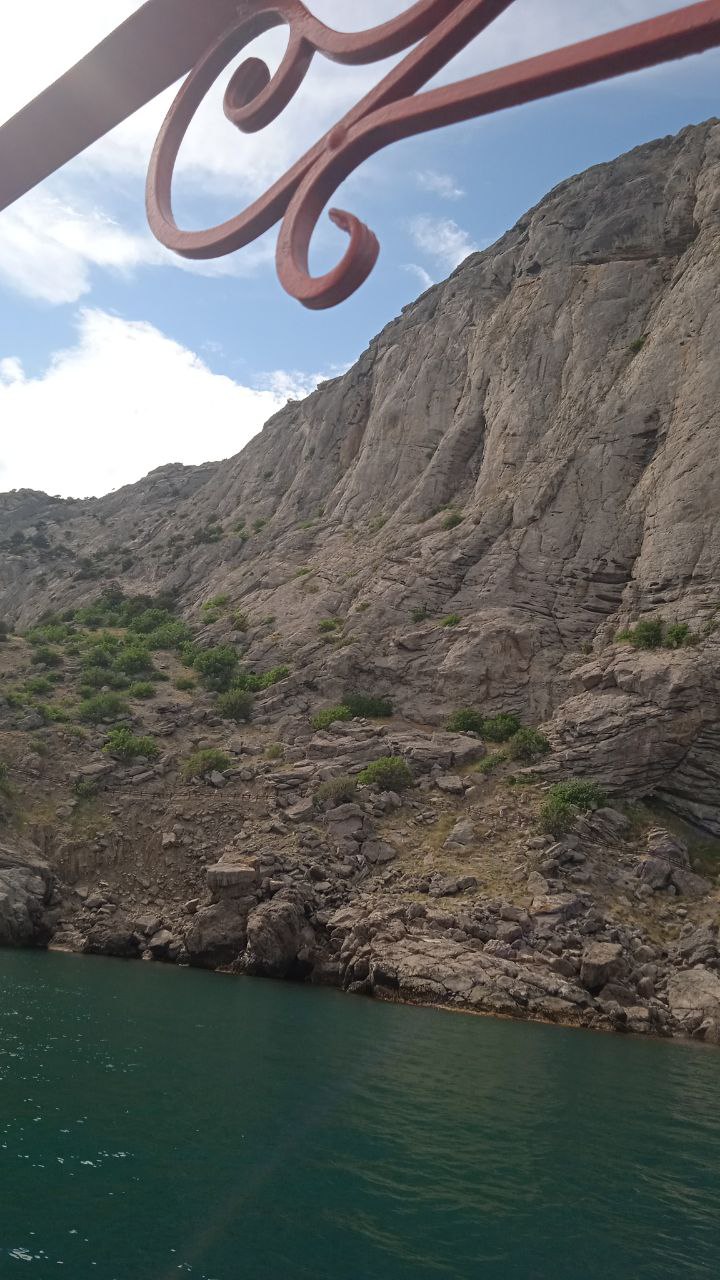 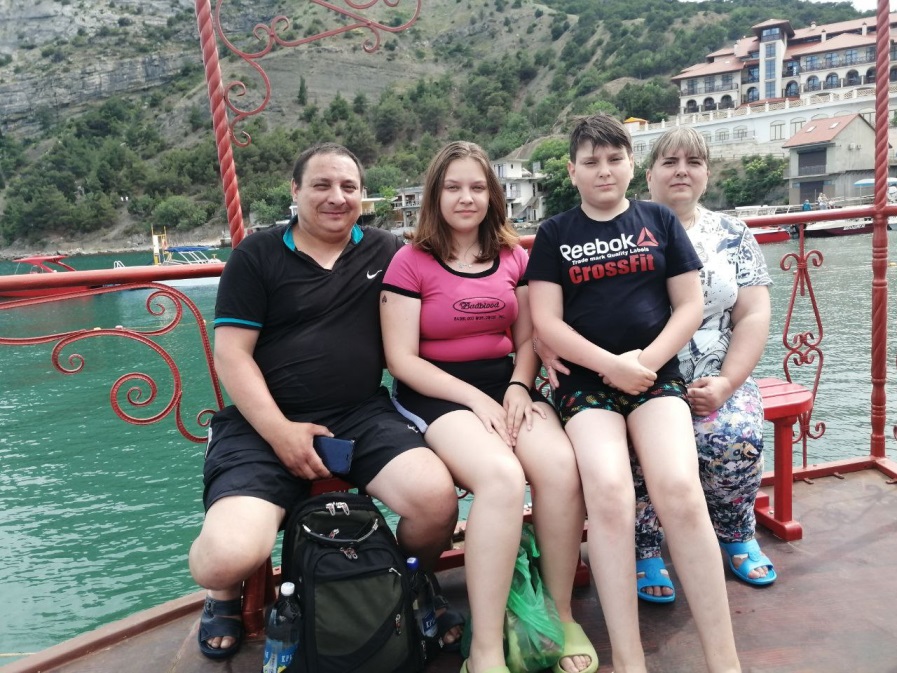 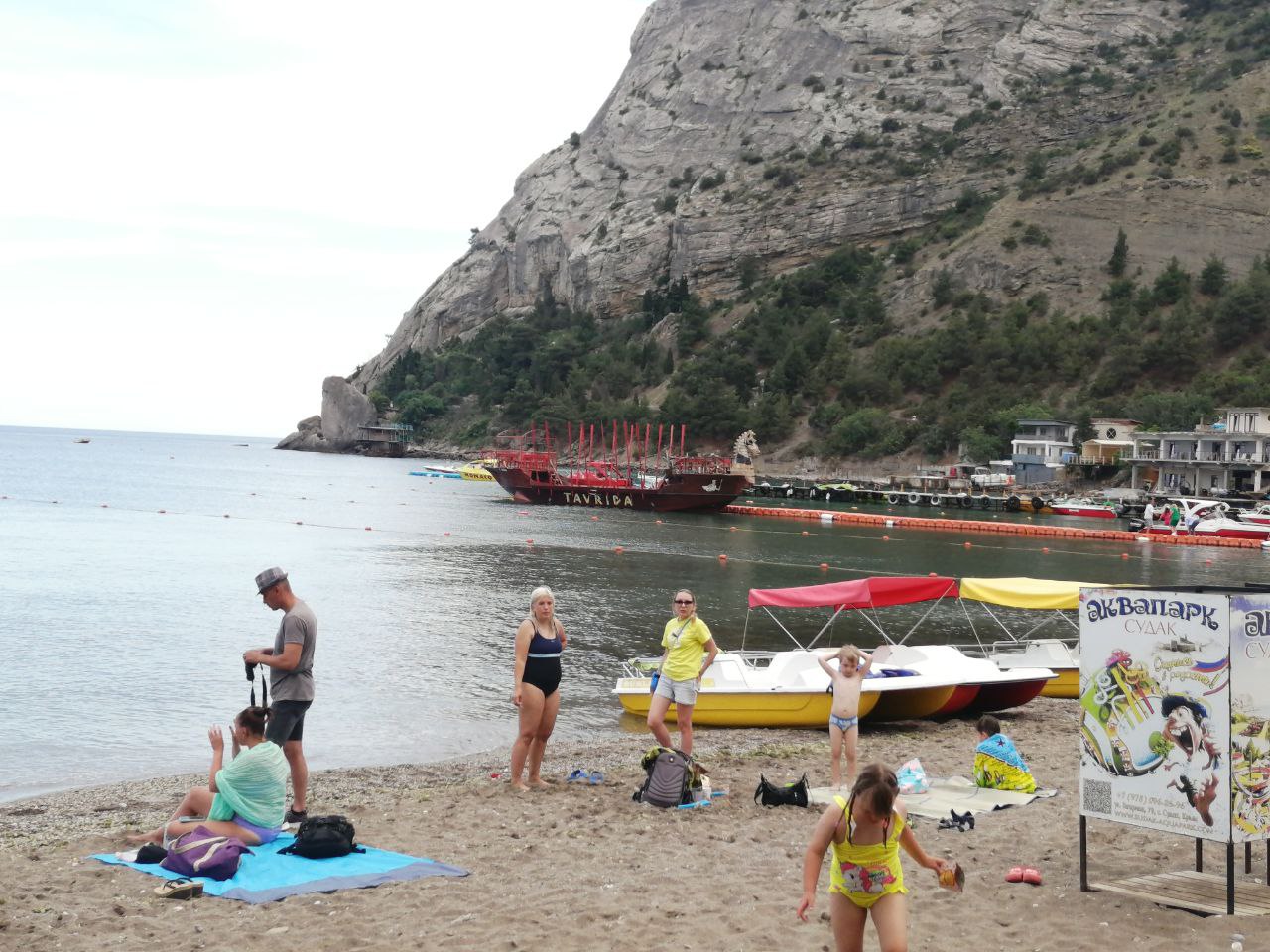 Прогулка на корабле «Таврида»
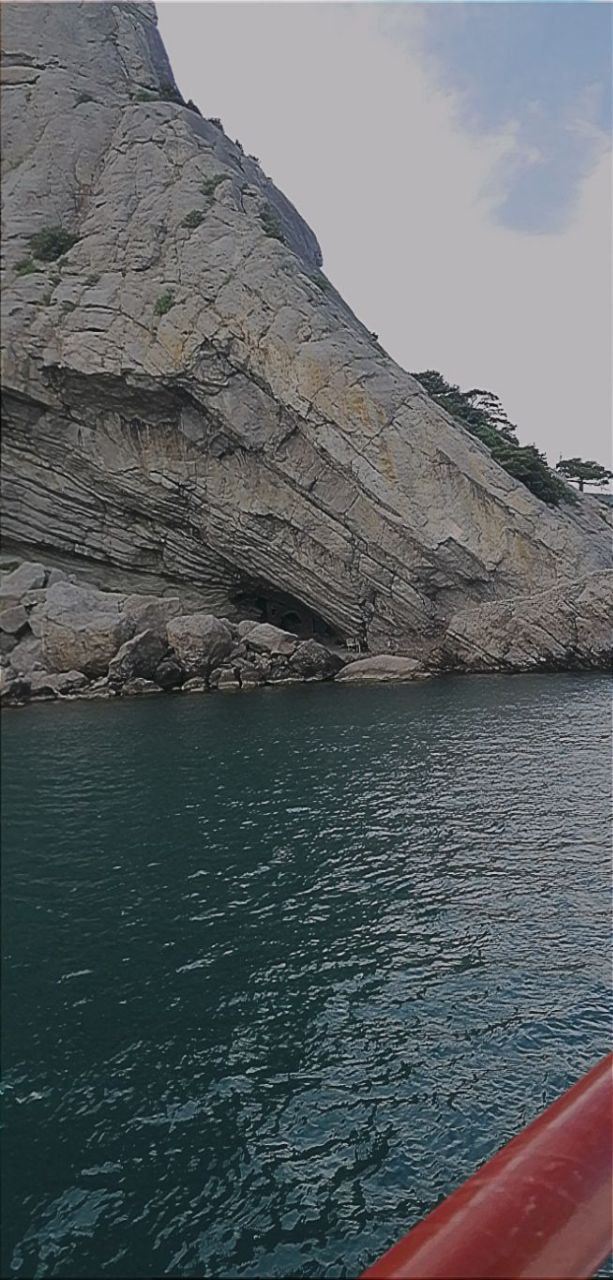 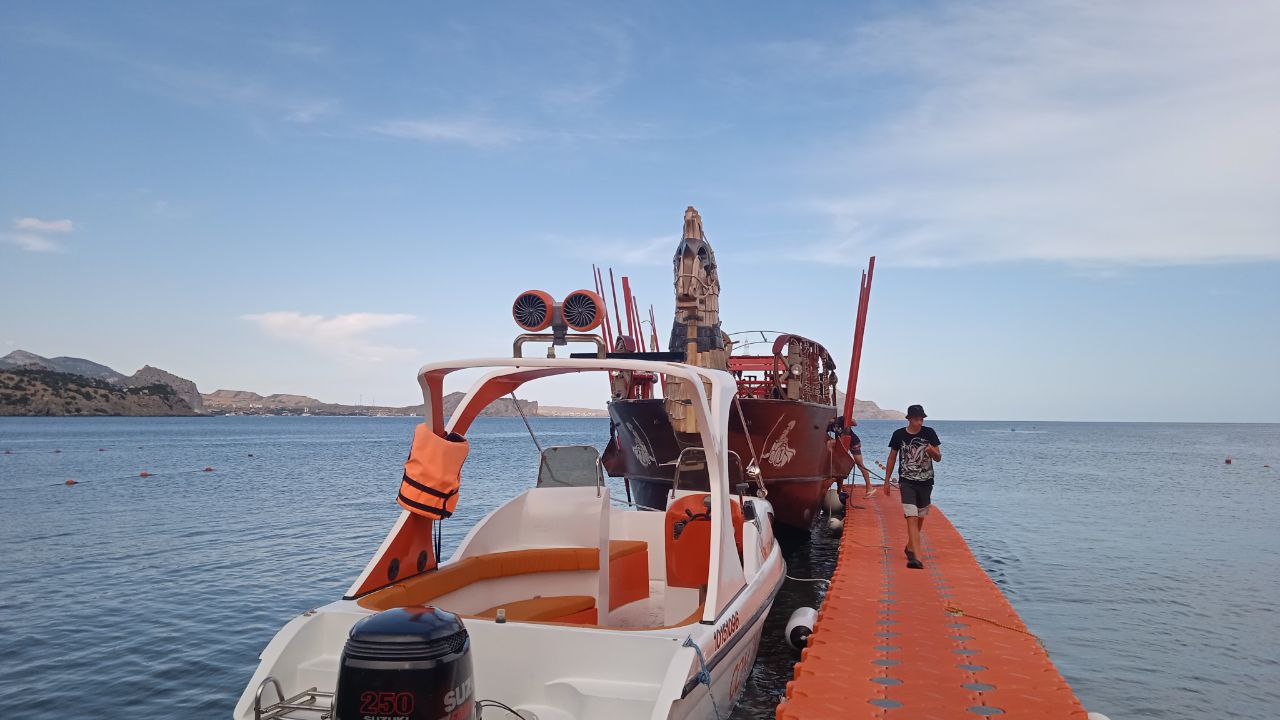 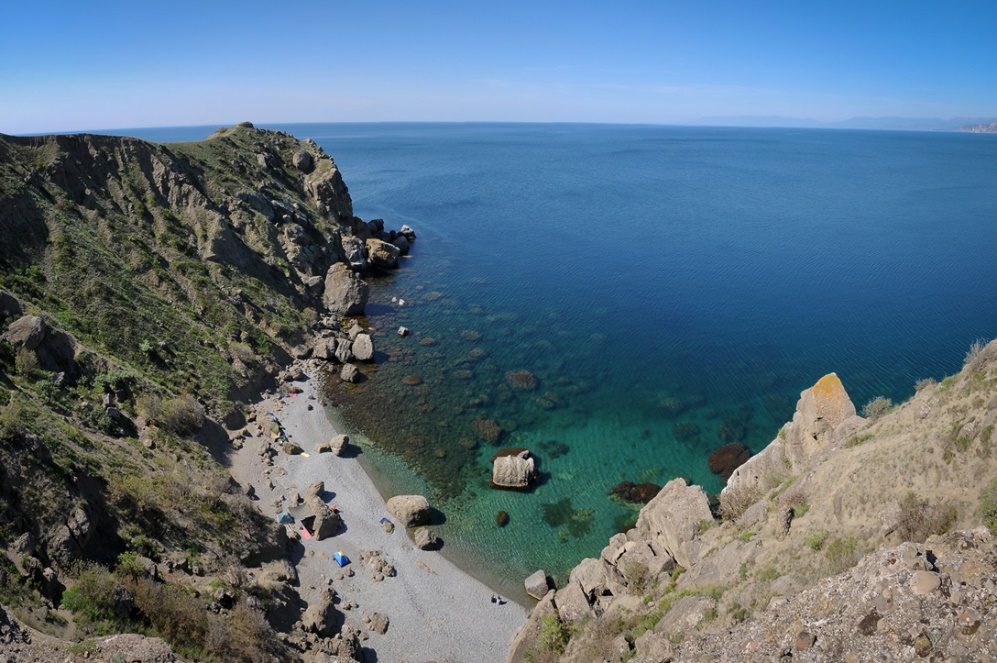 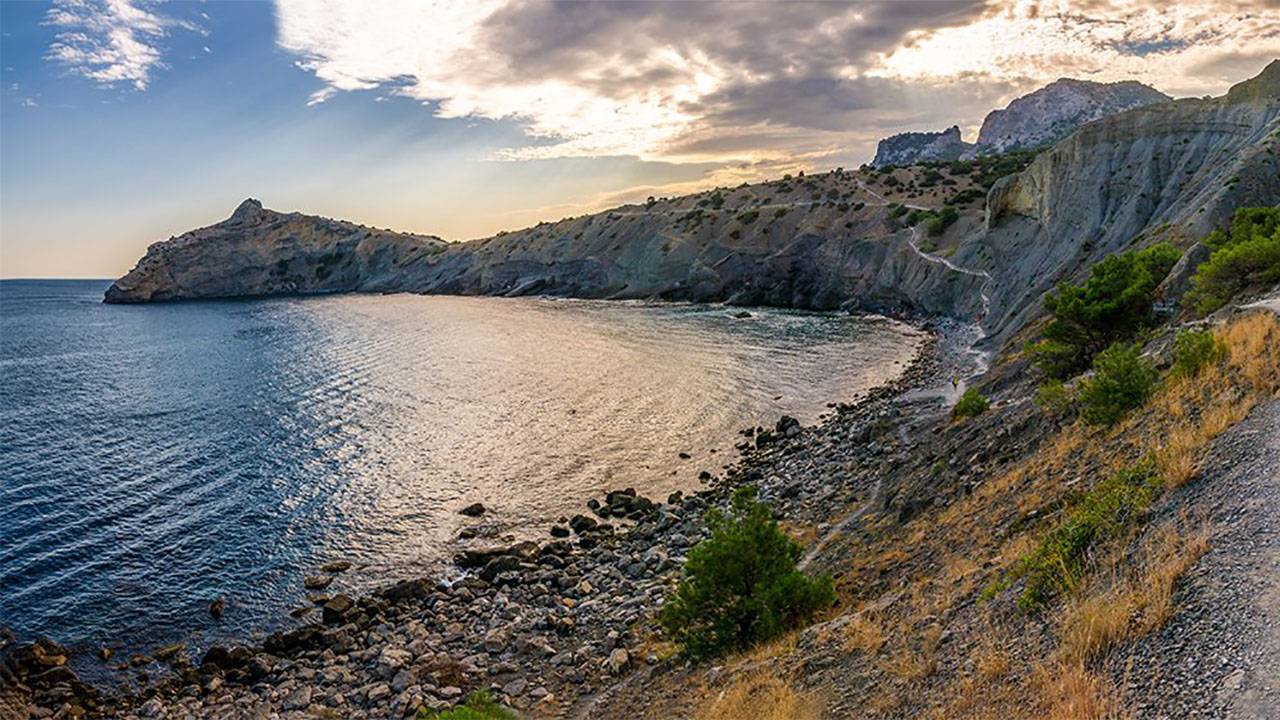 Синяя (разбойничья) бухта
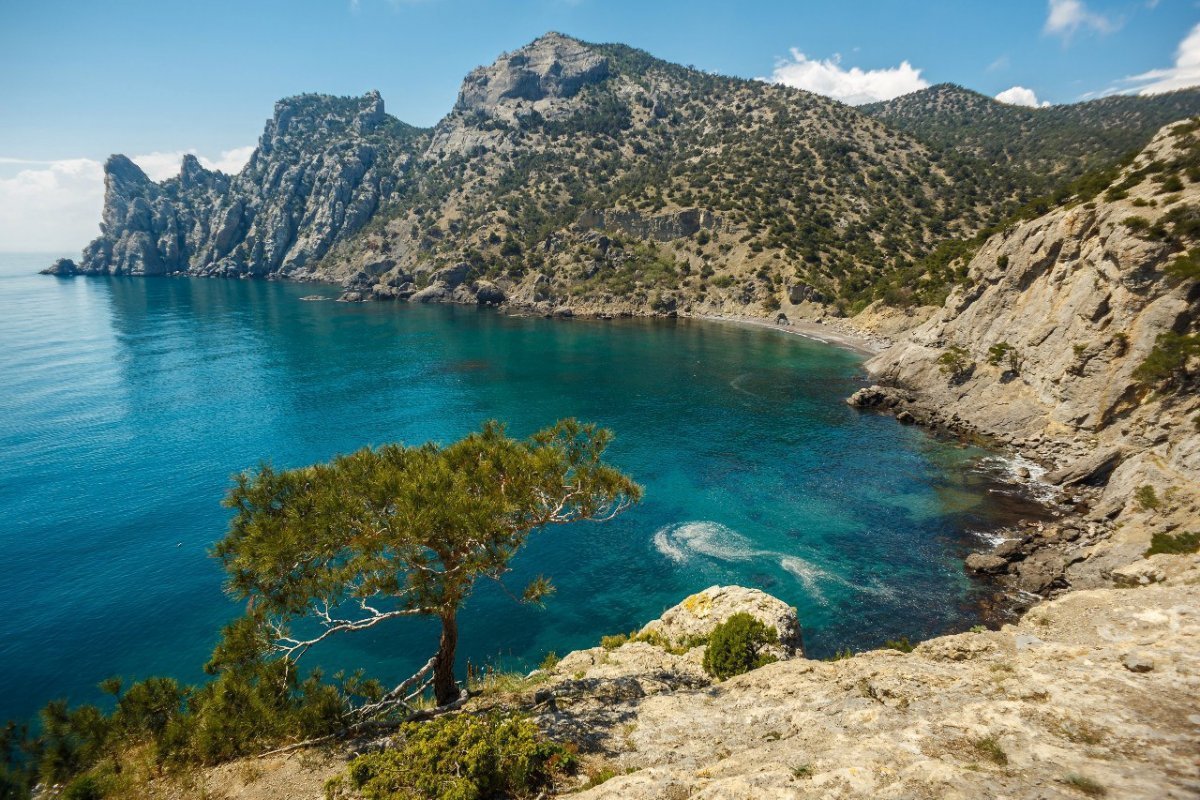 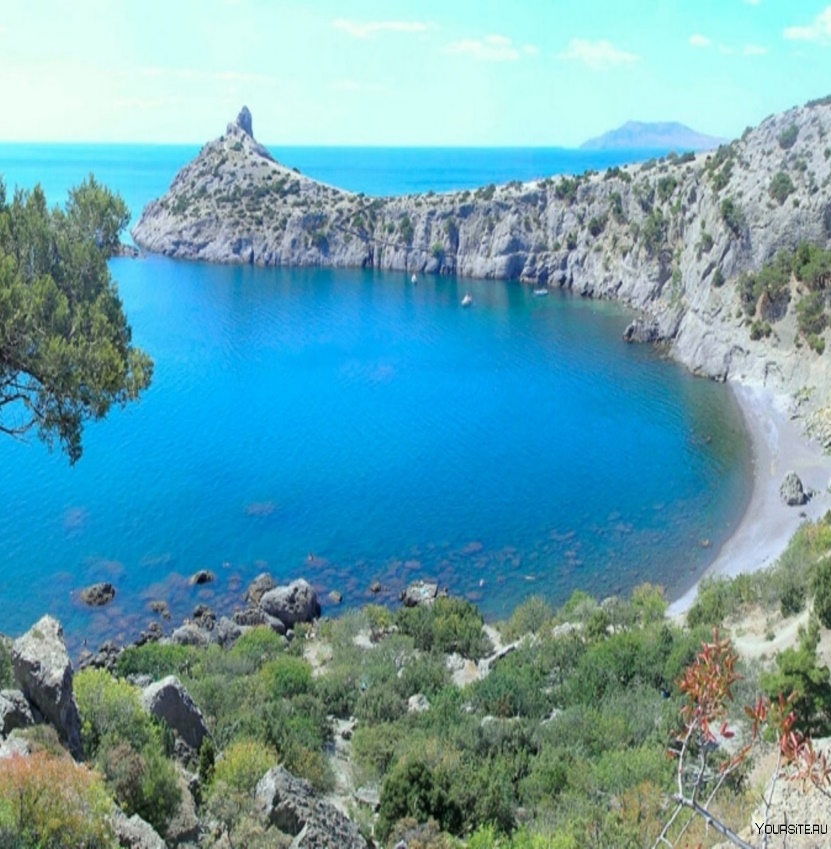 Царский пляж
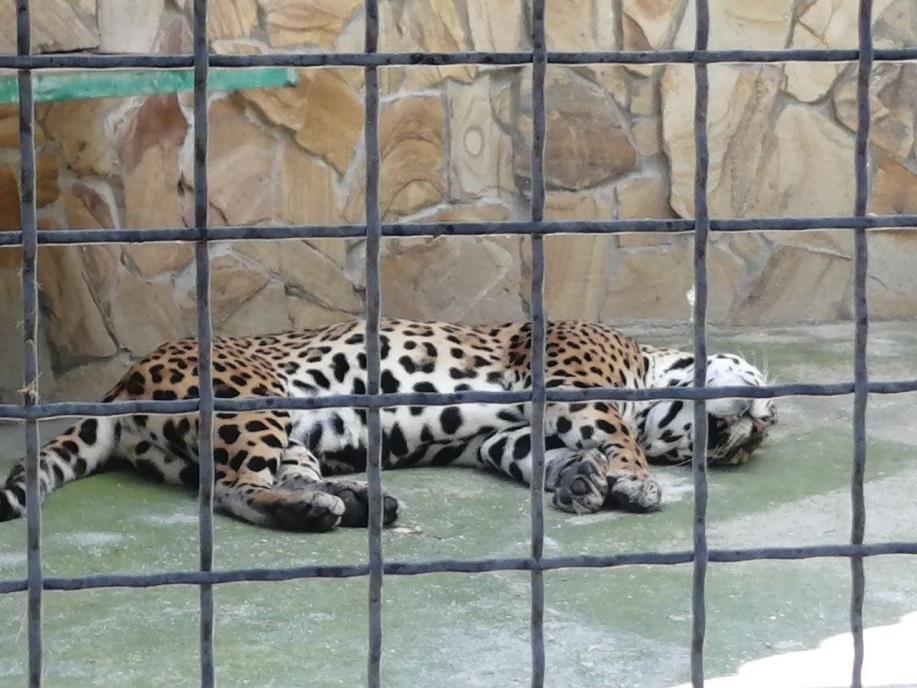 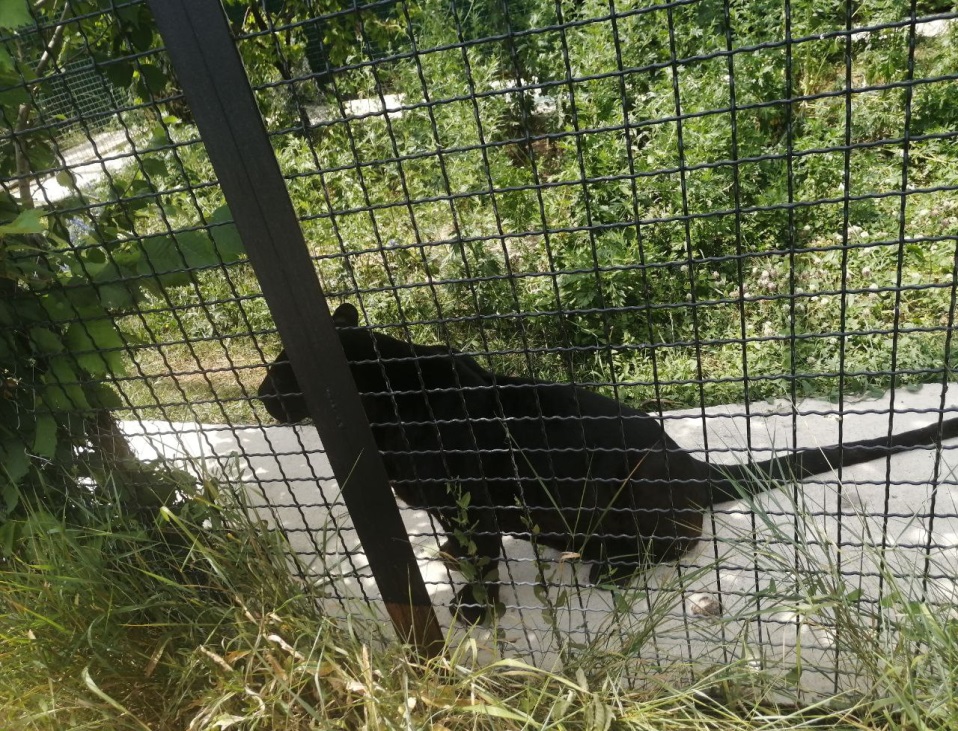 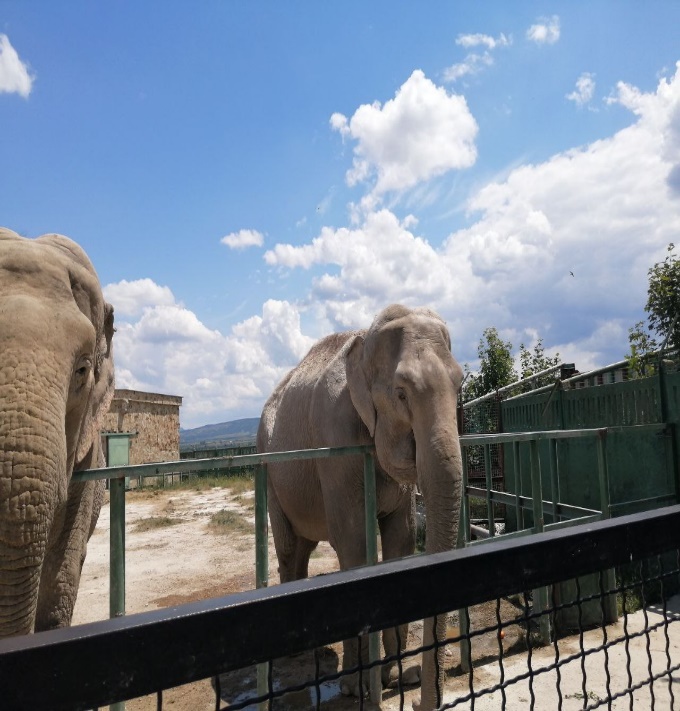 Парк львов «Тайган»
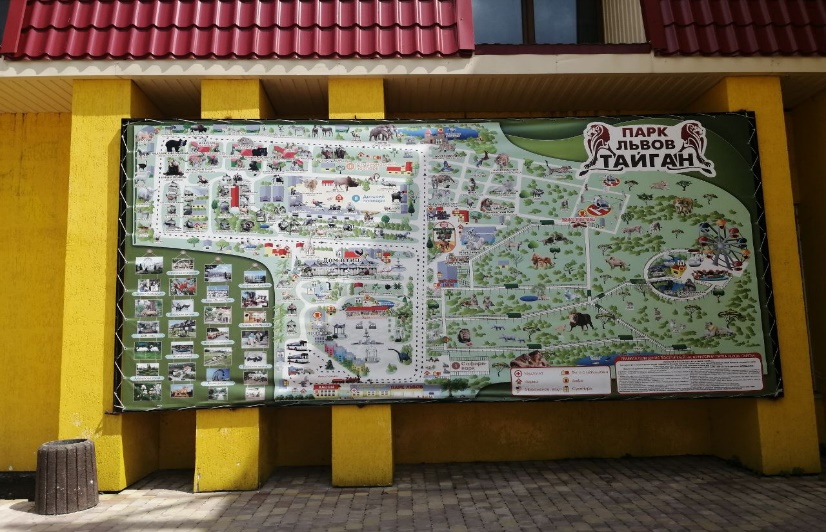 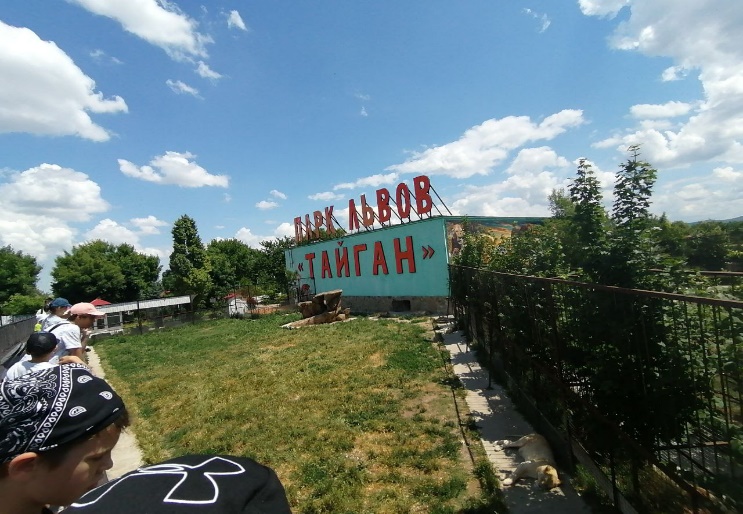 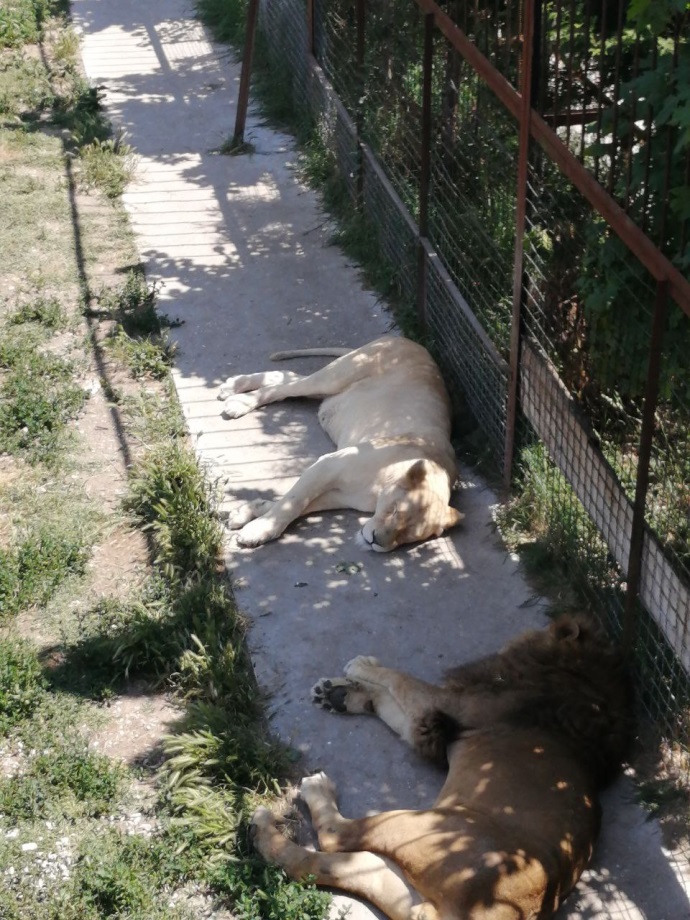 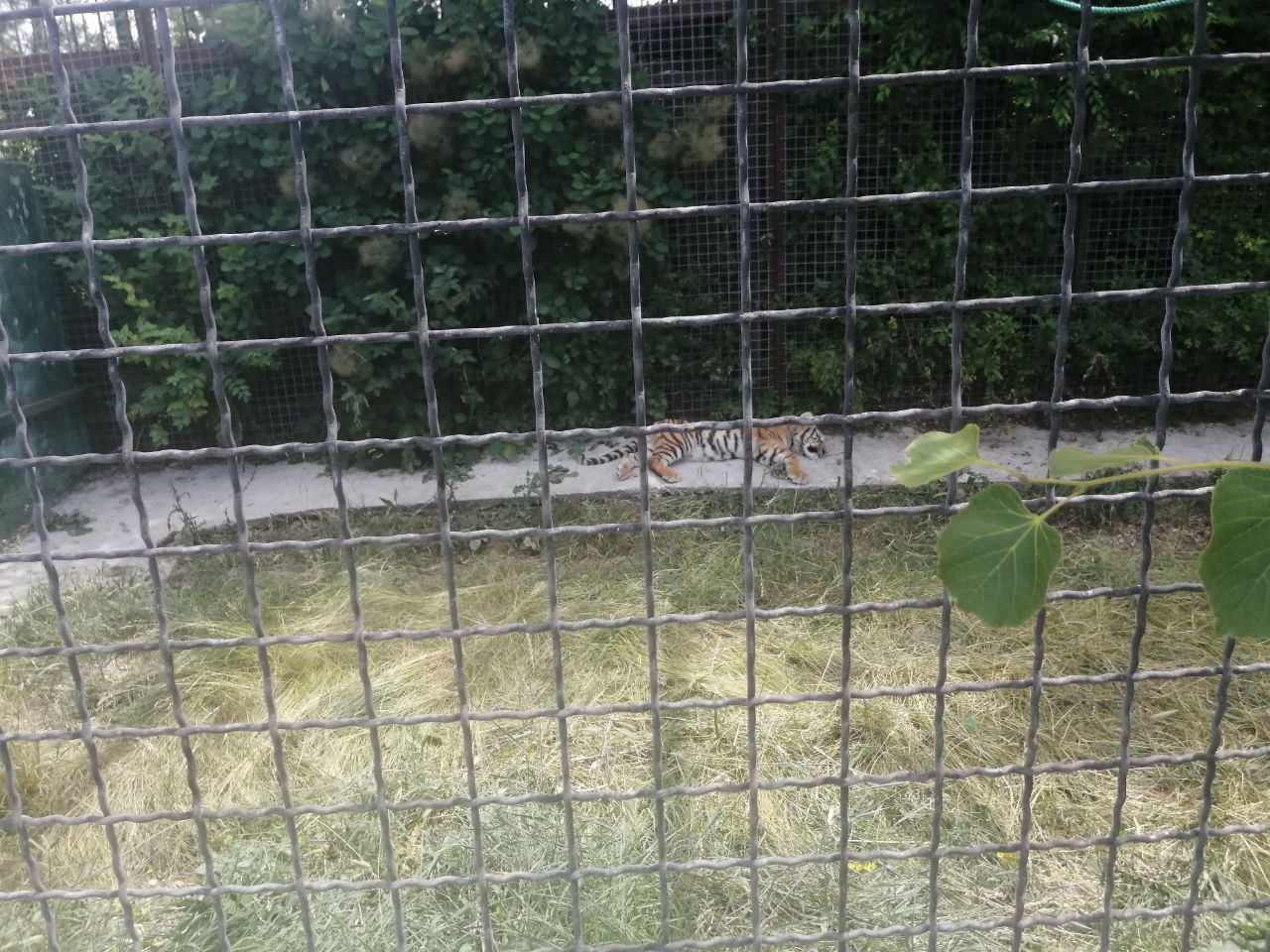 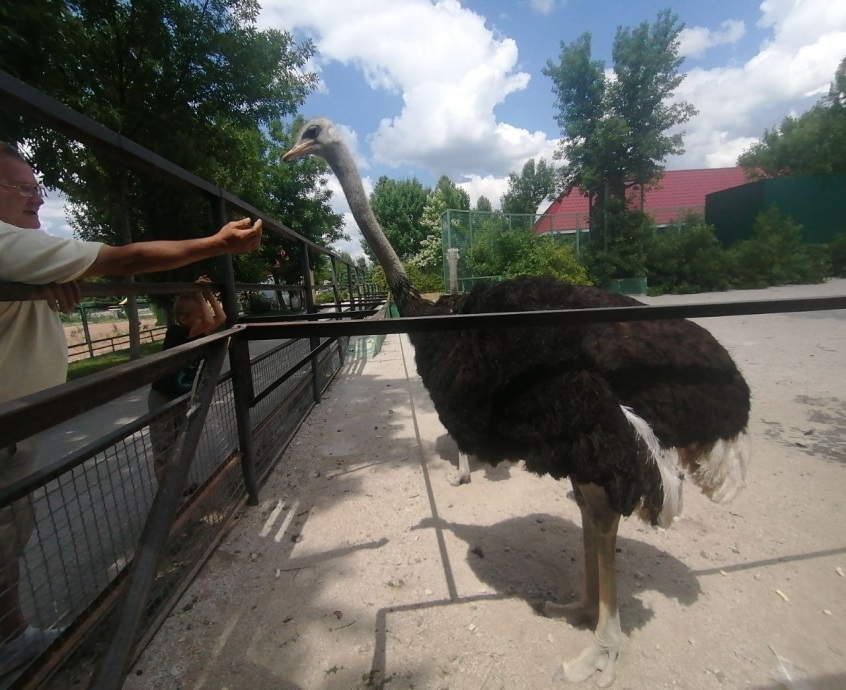 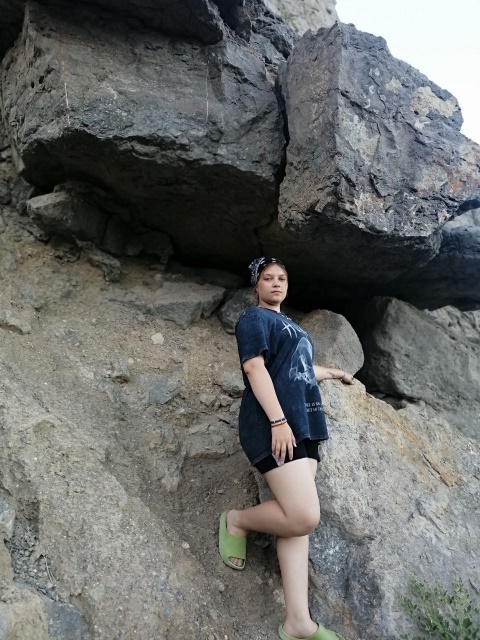 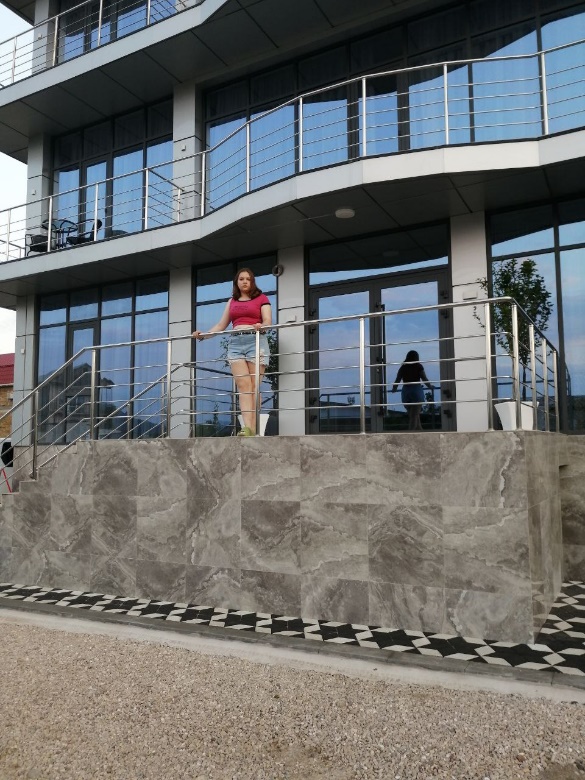 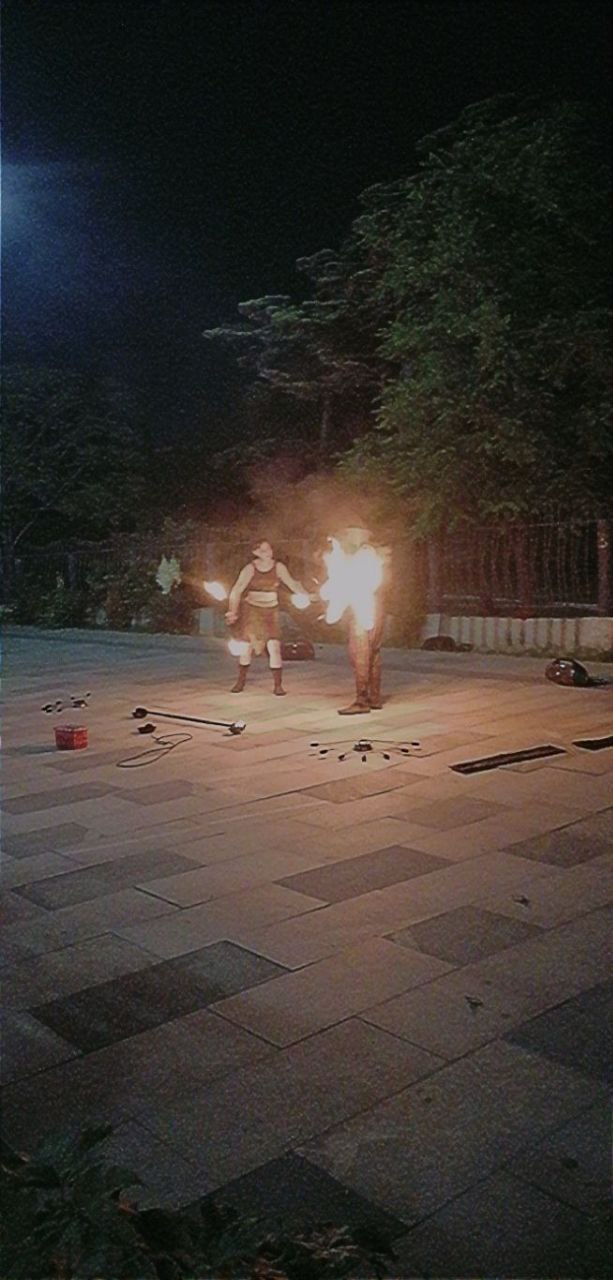 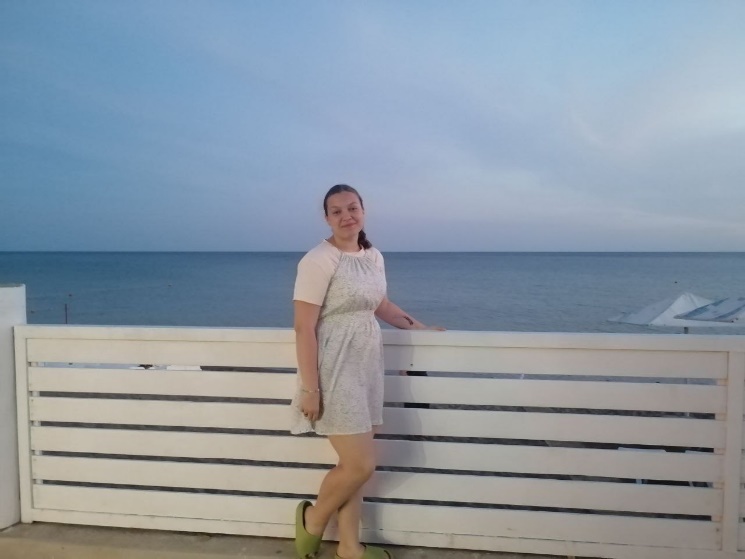 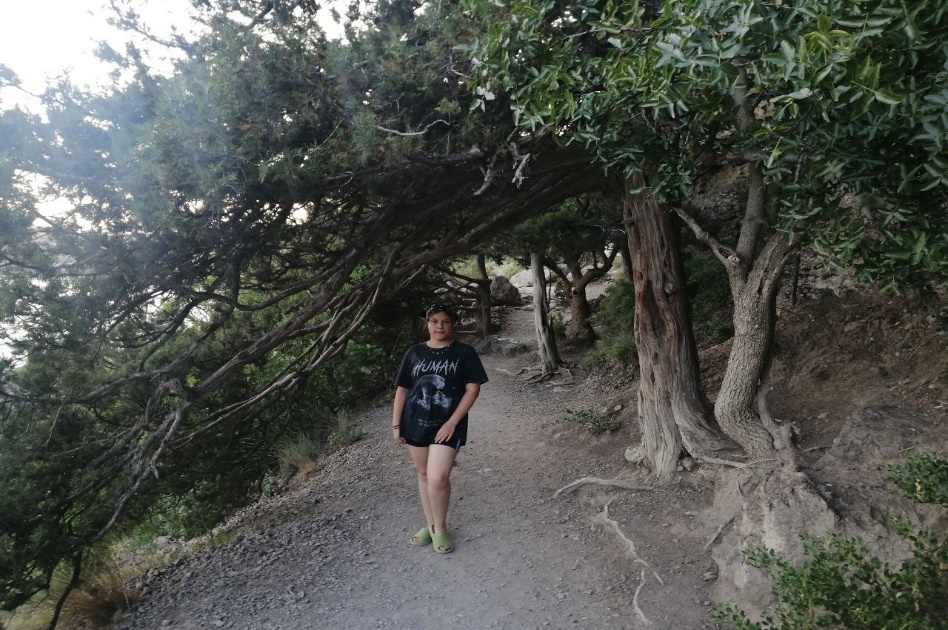 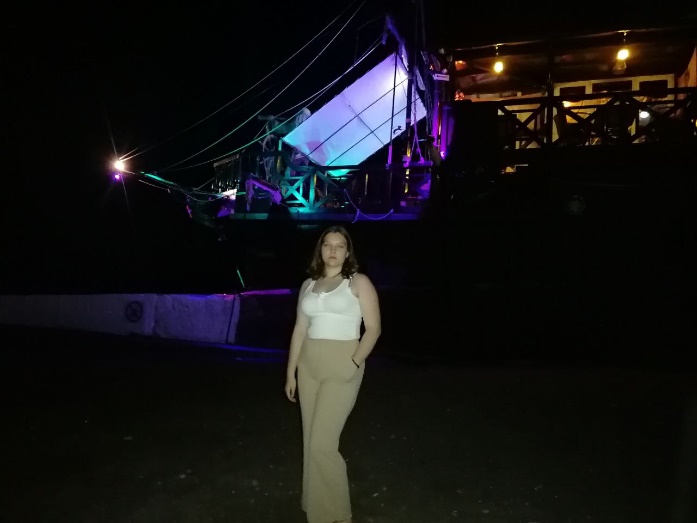 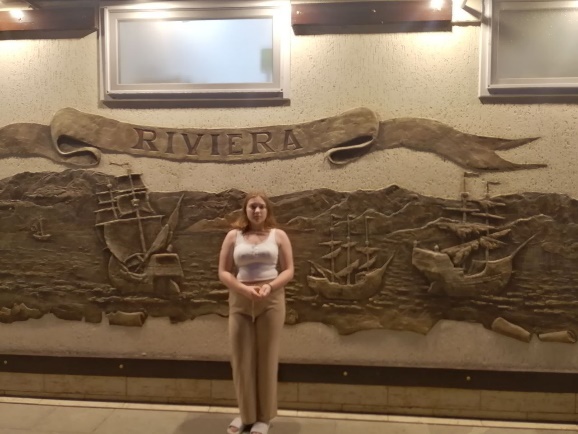 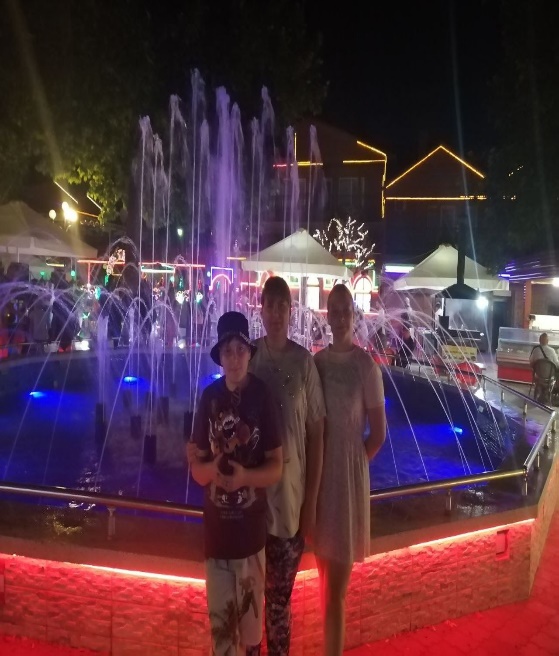 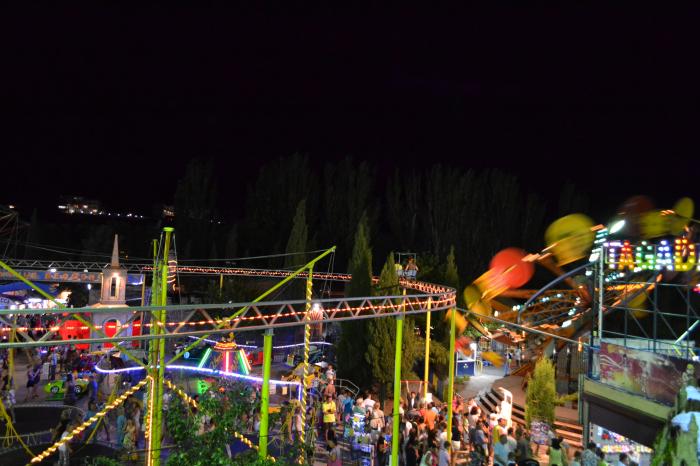 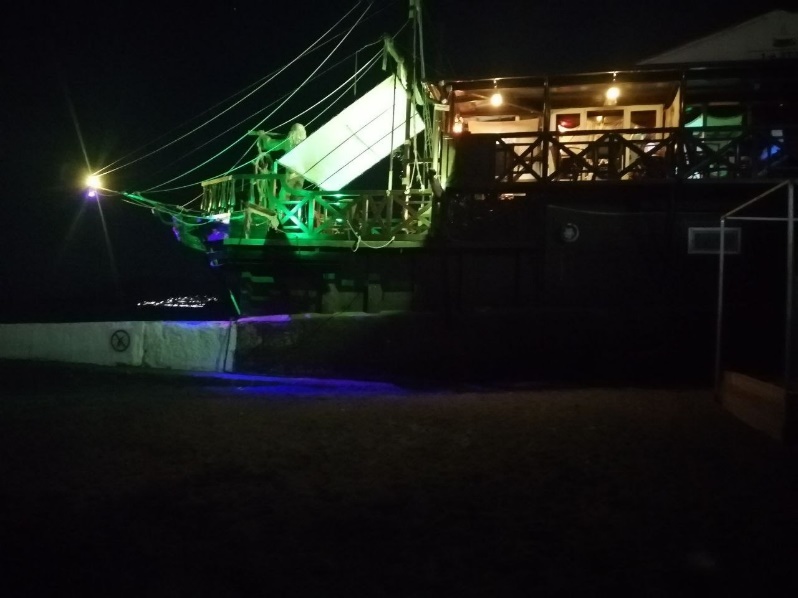 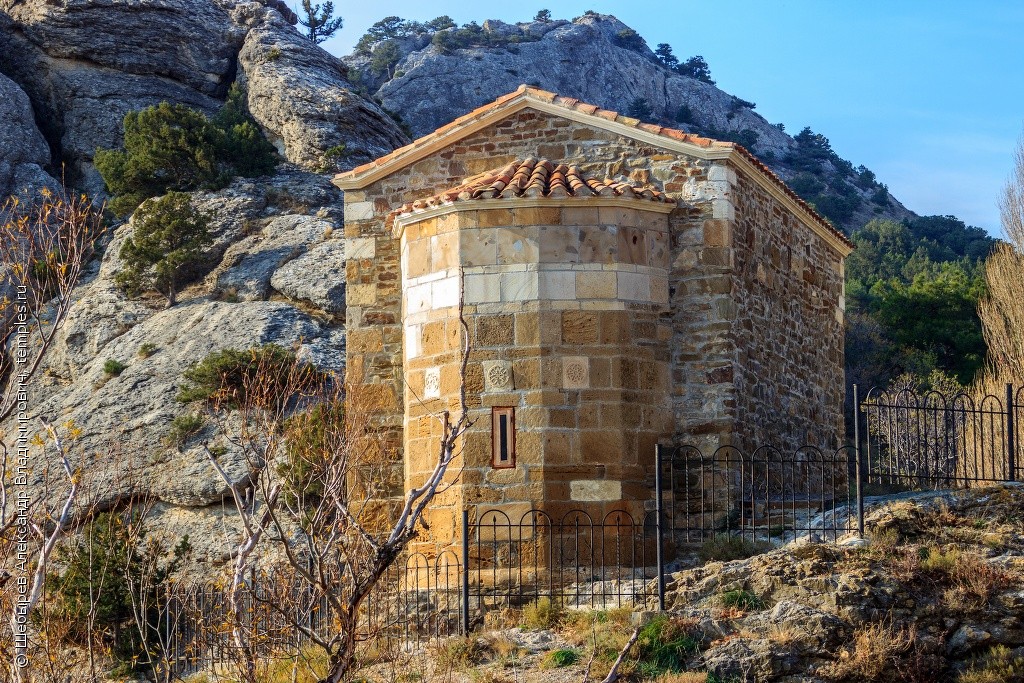 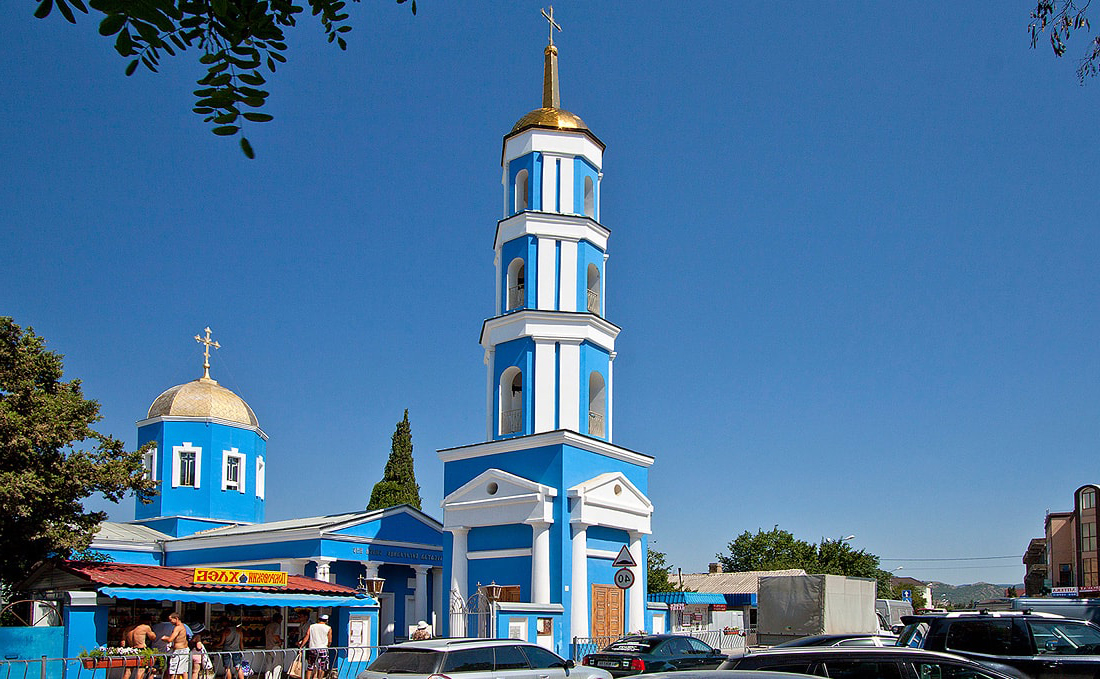 Церковь покрова пресвятой богородицы
Храм 12 апостолов
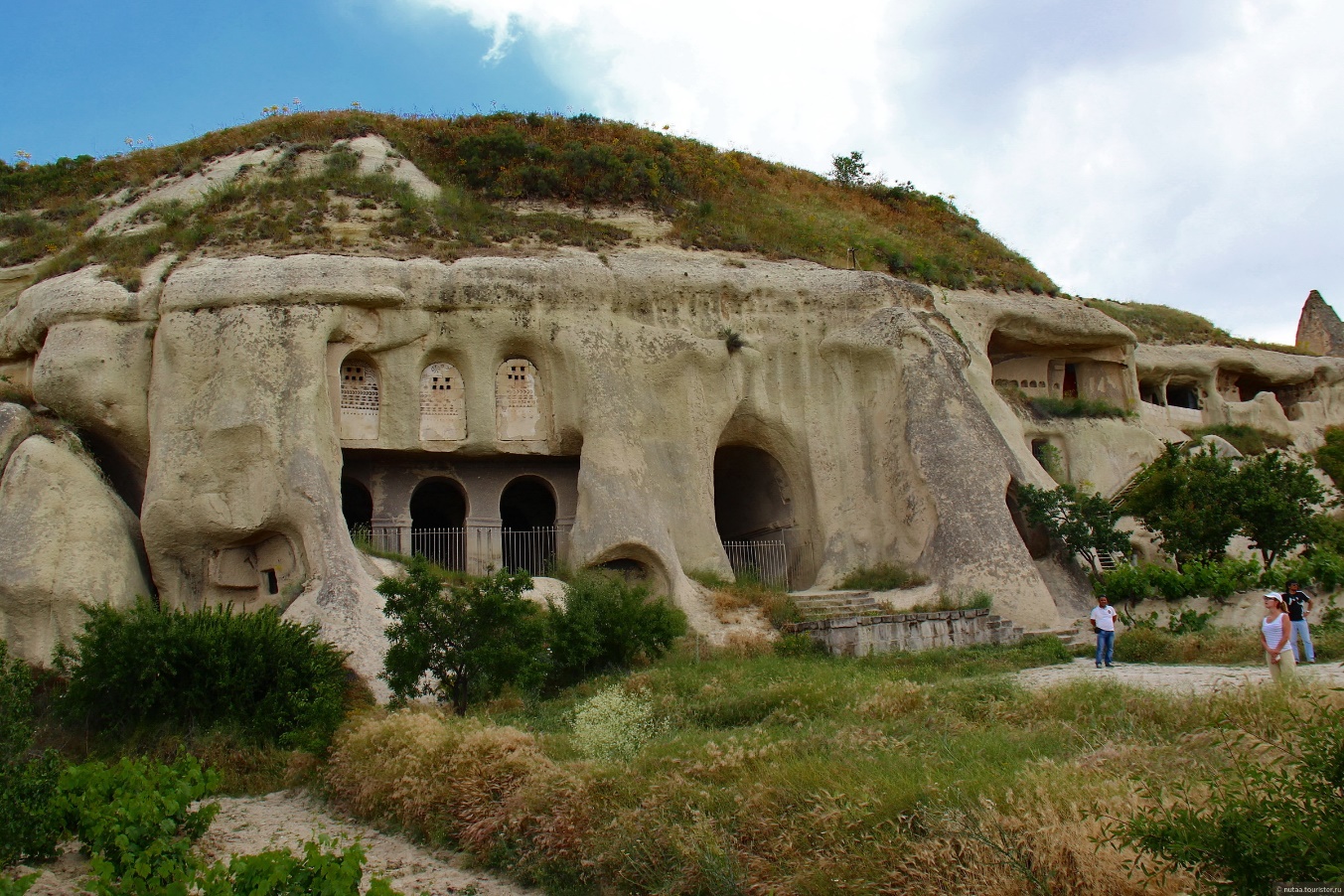 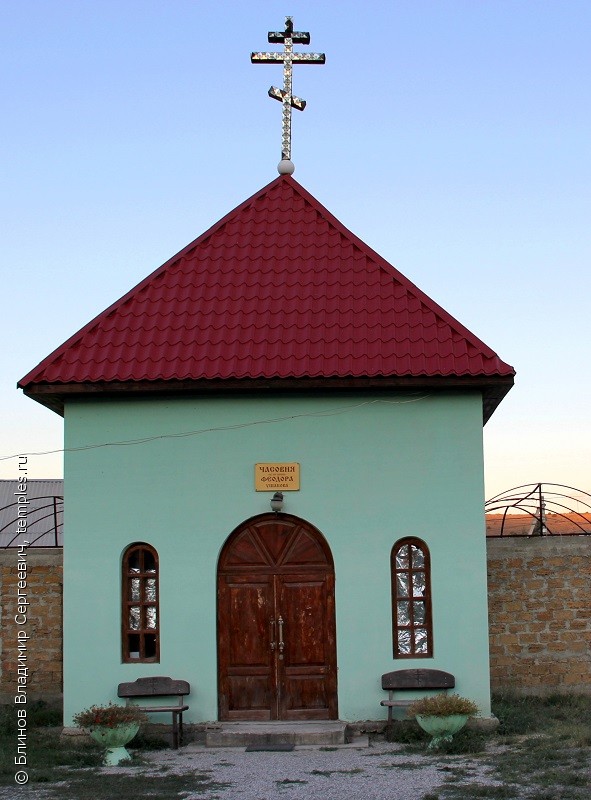 Церковь Фёдора Ушакова
Пещерный монастырь под судаком
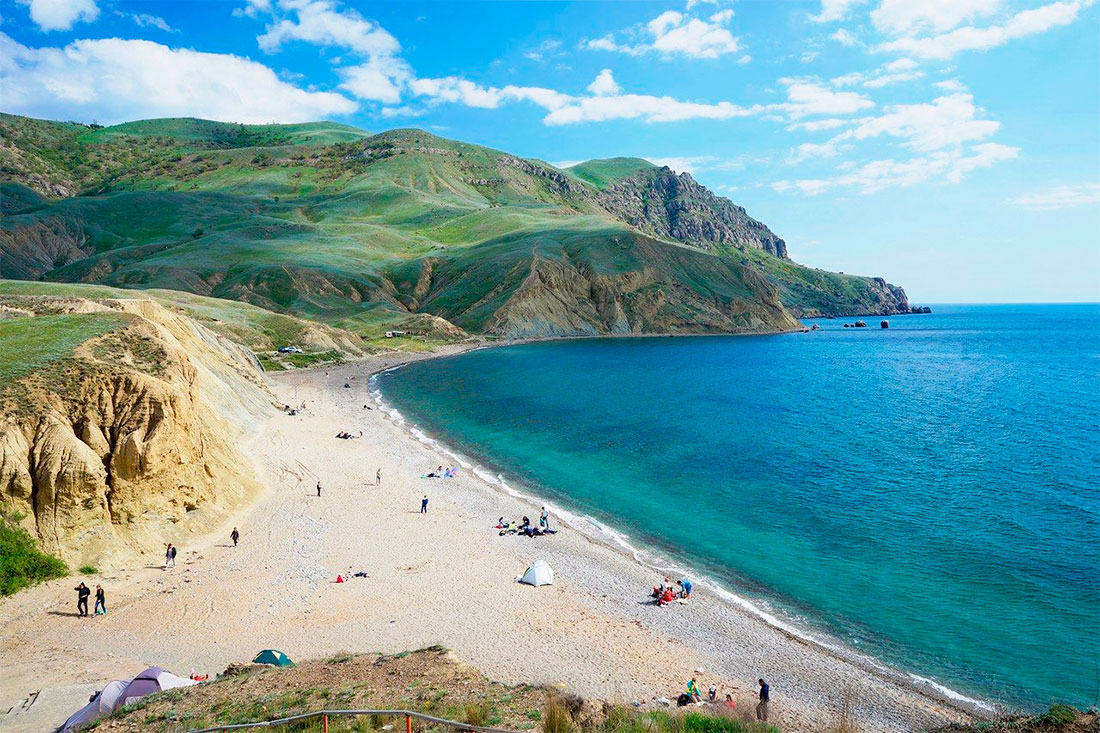 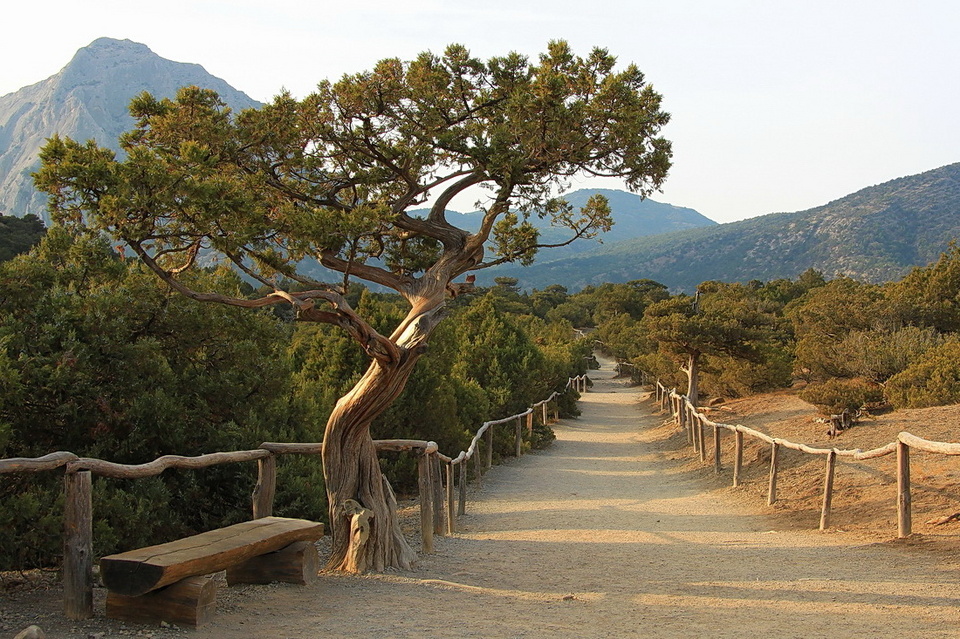 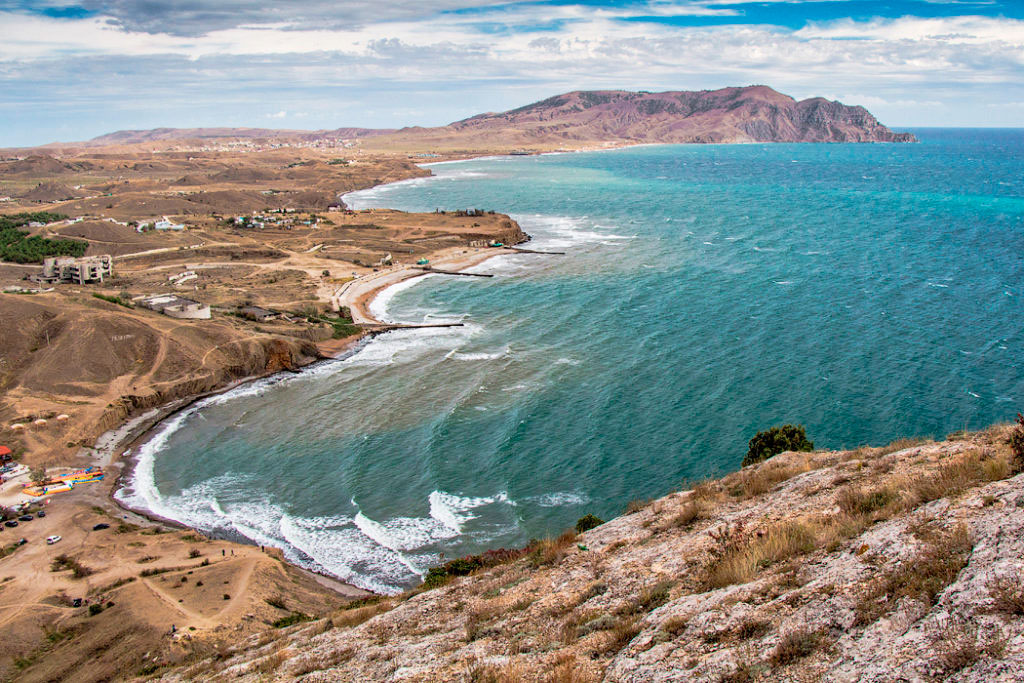 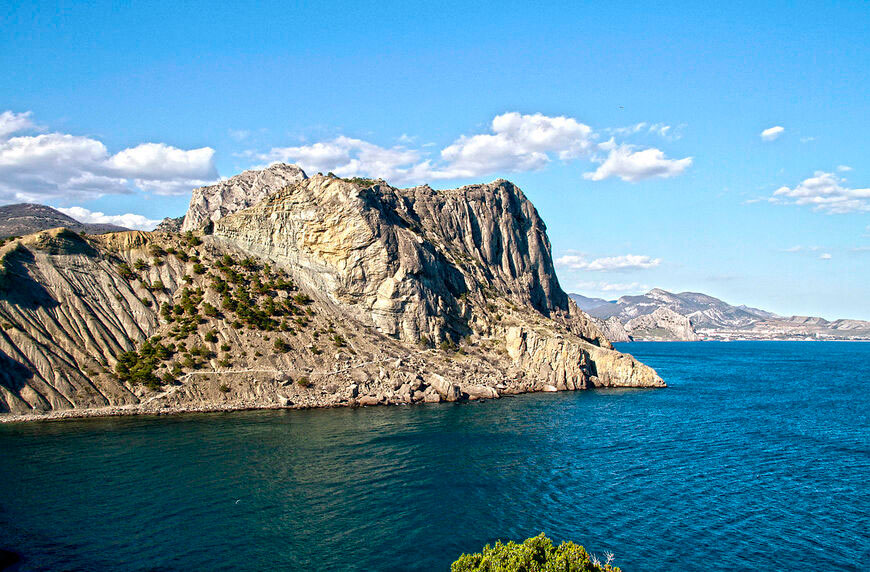 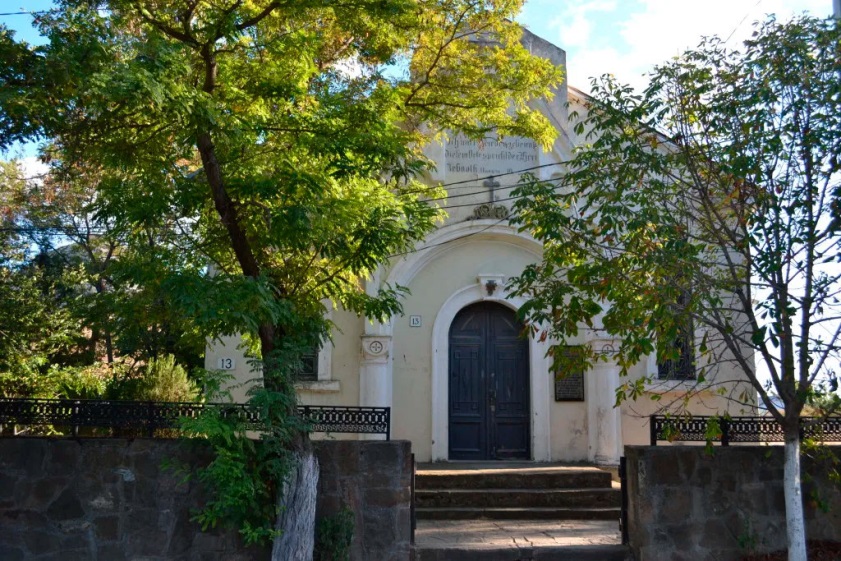 Что же можно еще посмотреть?
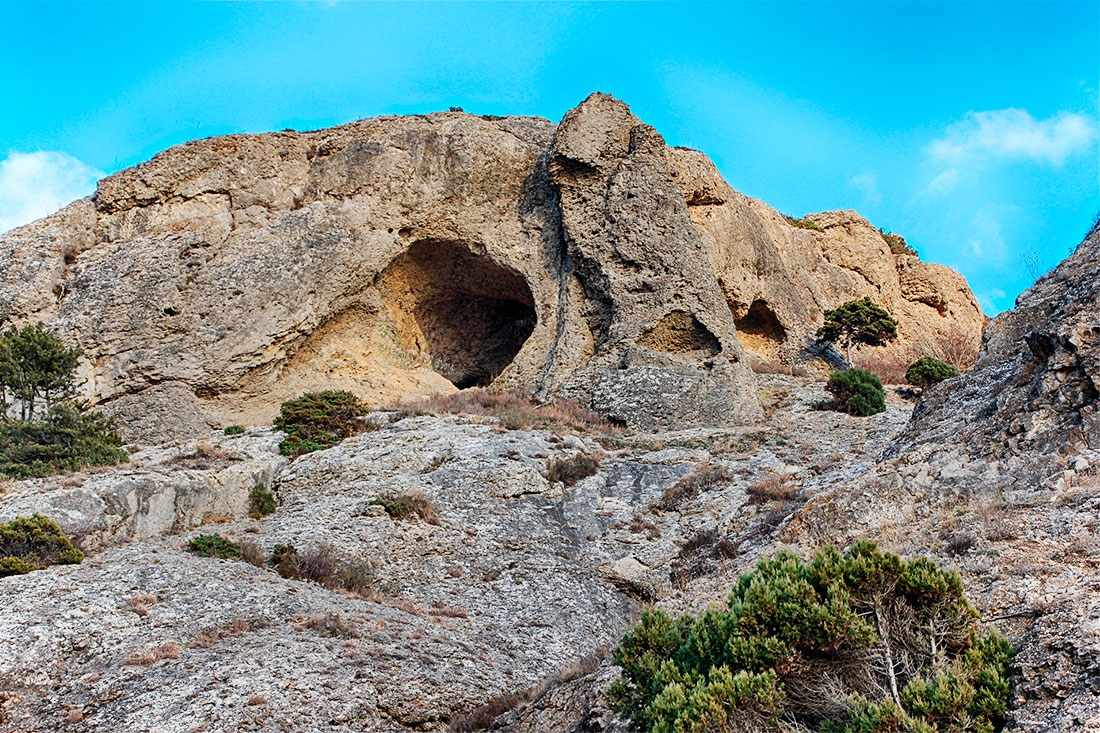 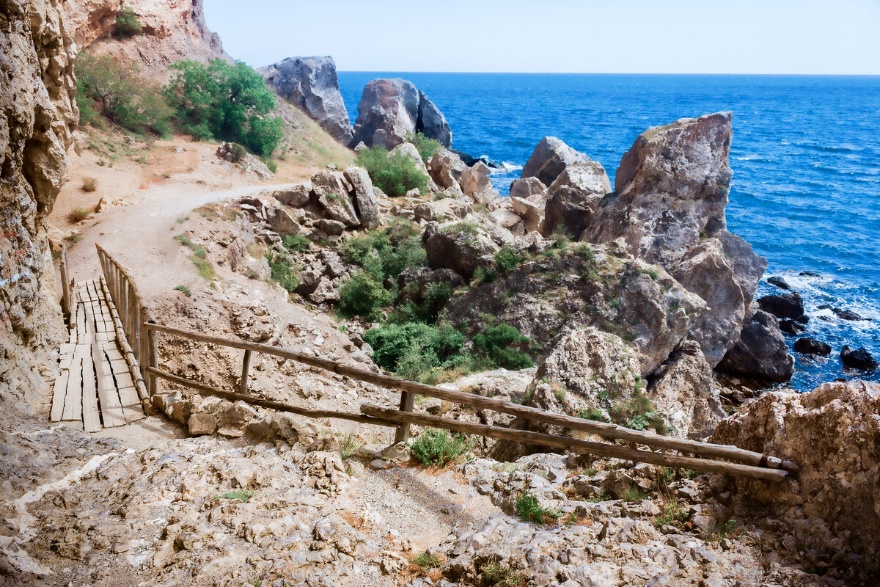 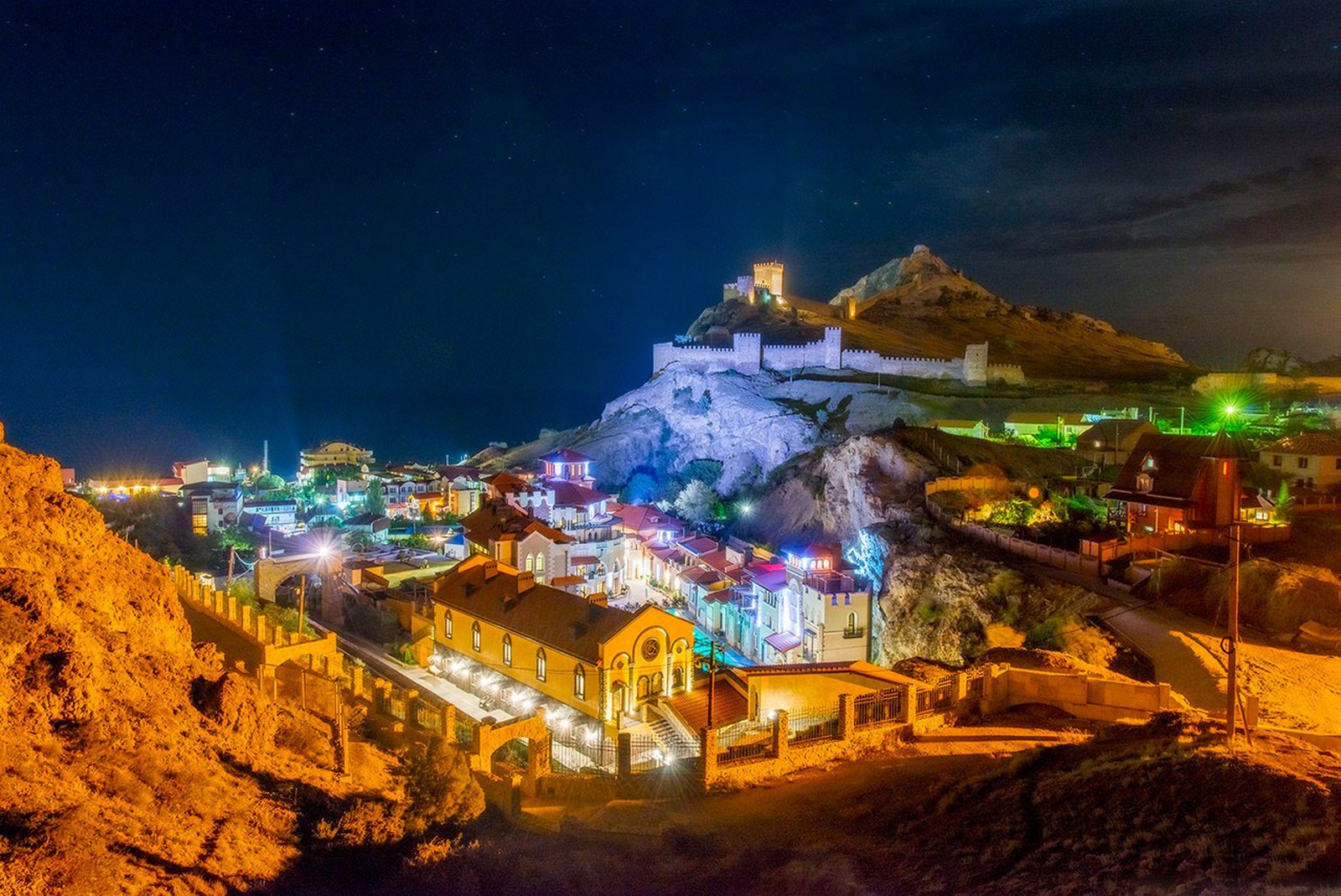 СПАСИБО ЗА ВНИМАНИЕ!)